The Future of Structural Biology
at the ALS
NGLS is dead
ALS 2?
Much smaller beams
Need optics upgrades
New kind of sample handling?
June 2013  ALS emittance upgrade
apertures open to 400 μm
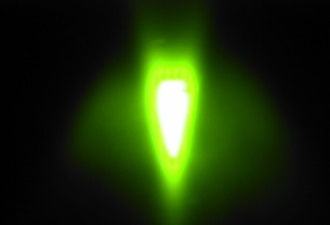 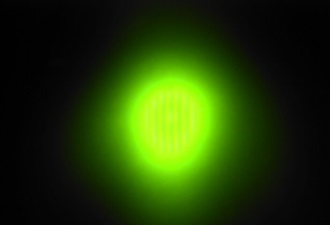 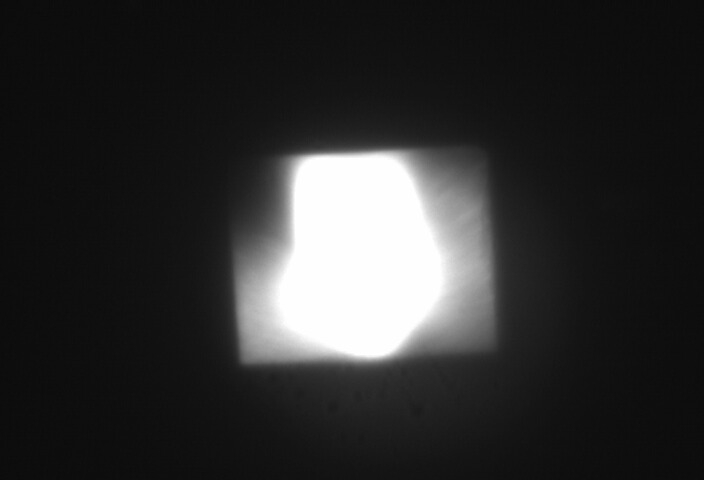 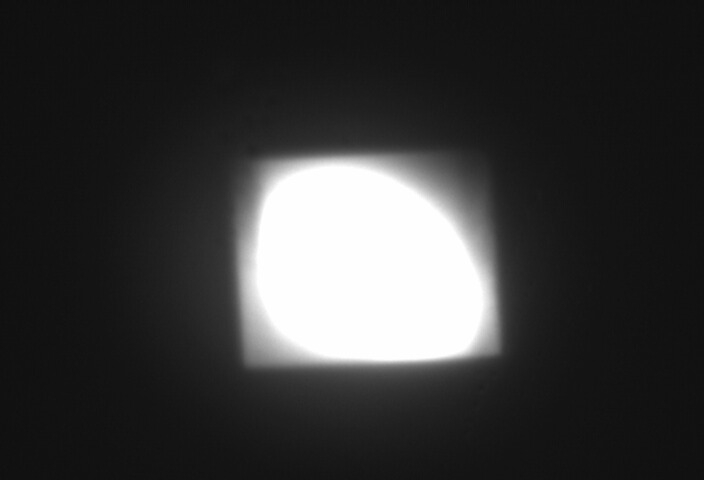 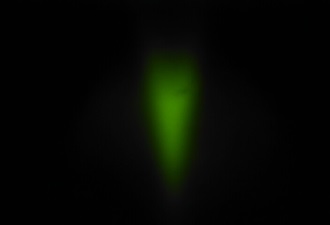 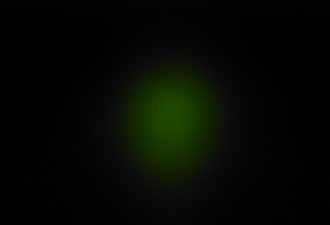 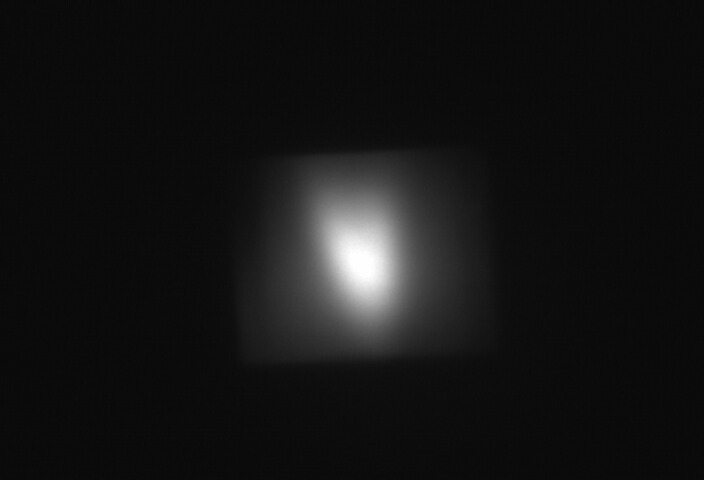 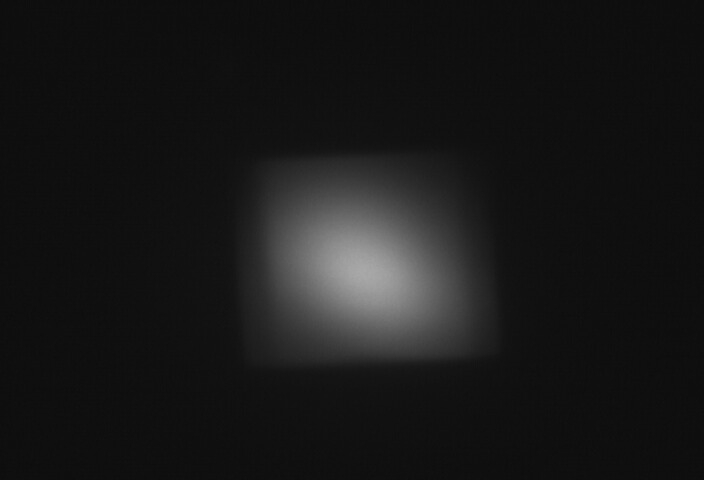 11.1 keV, convergence slits “wide” (3 x 0.3 mRad), pixel = 0.83 μm, FWHM from knife edge
Knife edge scans
¼” tungsten carbide ball
add residual to differentiated curve
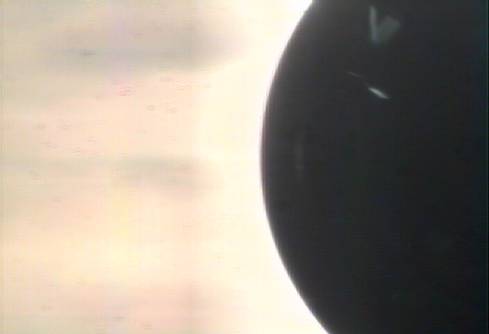 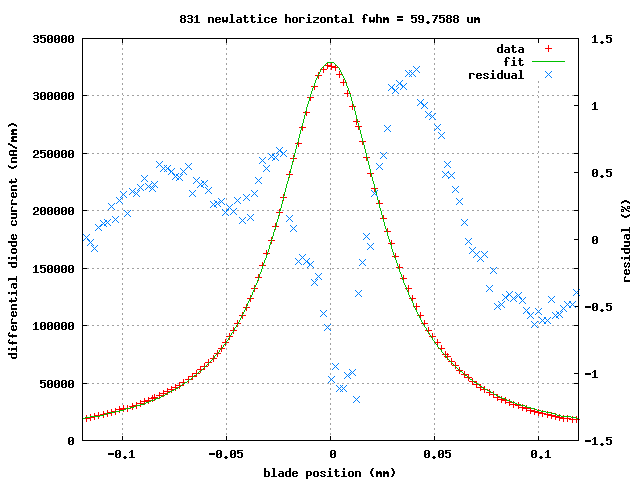 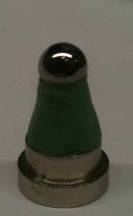 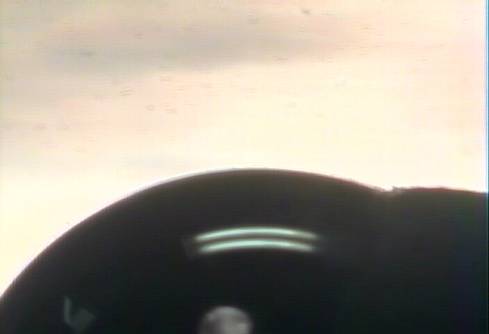 3 mm
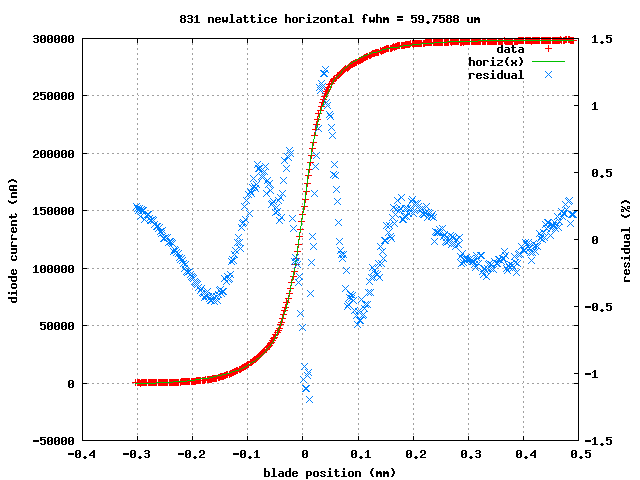 curve fit to integral
8.3.1                 12.3.1
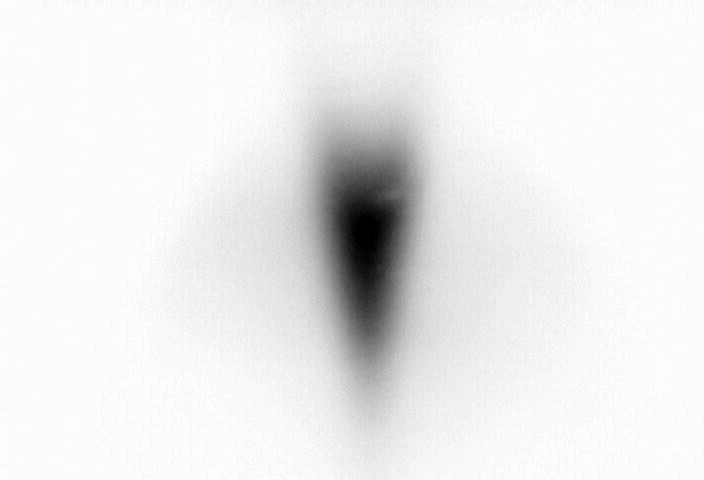 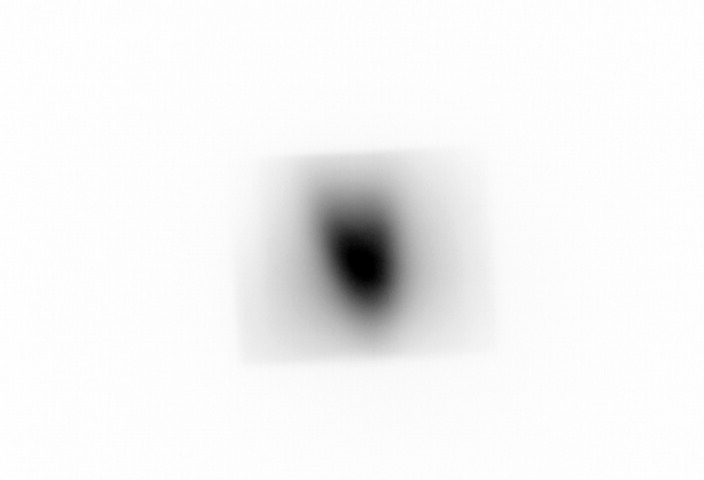 ALS 8.3.1 optics
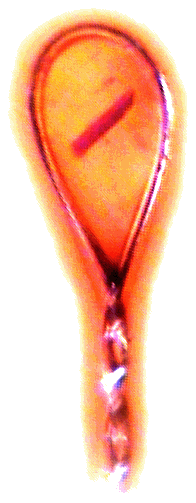 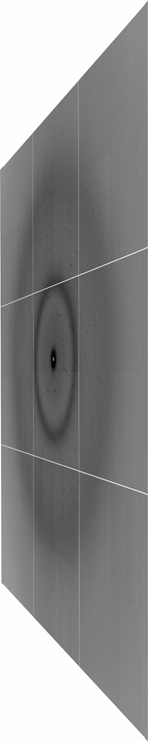 Superbend
Pt & Rh 
on invar
Plane
Parabolic
M1 mirror
Pt & Rh 
on Si
Torroidal
M2 mirror
100 μm
aperture
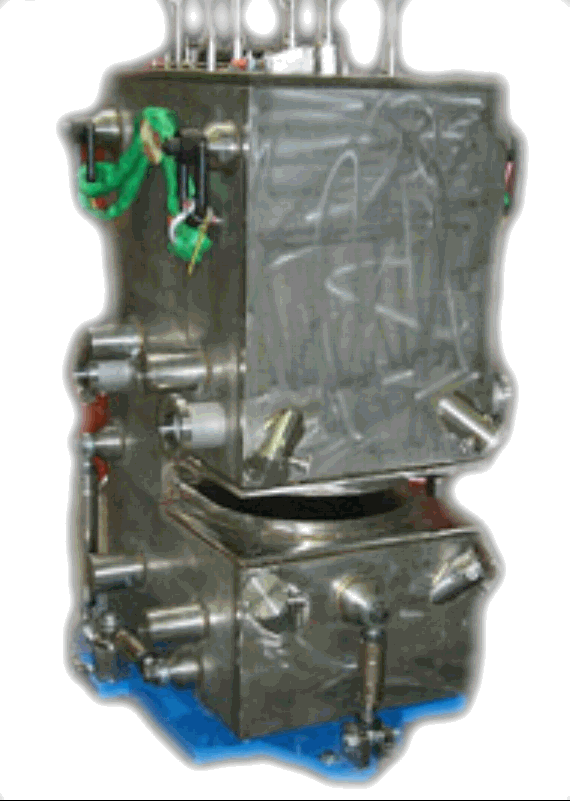 Scatter
guard
ADSC Quantum 315r
convergence
angle slits
two flat
Si(111)
monochromator
Protein Crystal
MacDowell et. al. (2004) J. Sync. Rad. 11 447-455
[Speaker Notes: Most notable acheivements are high brightness with very little “wasted” light.  The discovery made by Howard Padmore? At ALS showed that a 2:1 demagnification cancels nearly all of the spherical abberations in the parabolic/torroid system.  30-50% of the total x-ray intensity passes through the 100um pinhole.  The flux through the 100um pinhole at the superbend beamlines is comparable to that of the 5.0.2 wiggler or an APS bending magnet, but only 150 Watts of power must be dissipated by the beamline optics.  In contrast, wiggler beamlines must disipate kilowatts.  The optics here are much simpler and not exotic in any way.  The system is stable and robust.  There is never a need to re-focus the beam at a new wavelength.  Only a 2-minute automatic tuneup is recommended for very large energy changes (more than 1-2 keV).]
ALS 12.3.1 optics
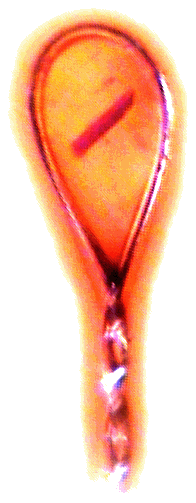 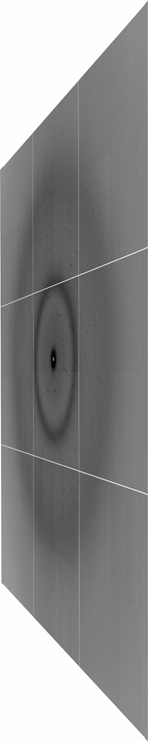 Superbend
Pt & Rh 
on invar
Plane
Parabolic
M1 mirror
Pt & Rh 
on Si
Torroidal
M2 mirror
100 μm
aperture
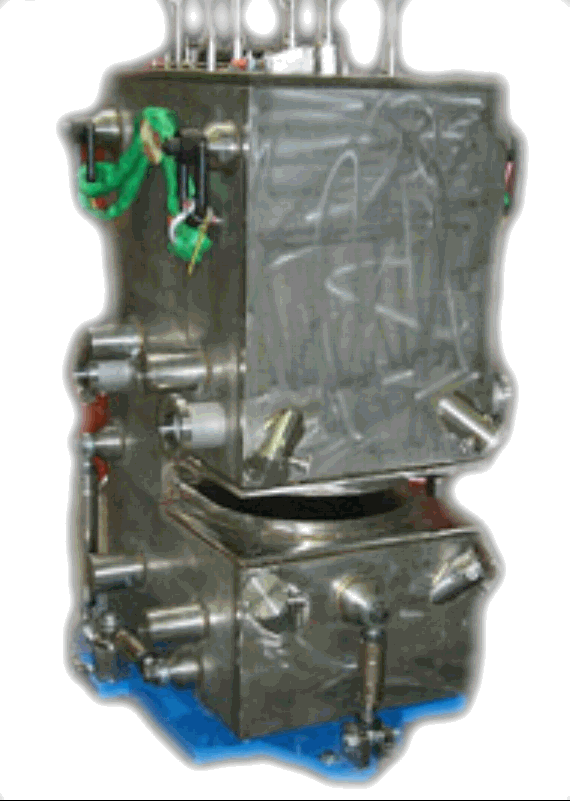 Scatter
guard
ADSC Quantum 315r
convergence
angle slits
two flat
Si(111)
monochromator
Protein Crystal
MacDowell et. al. (2004) J. Sync. Rad. 11 447-455
[Speaker Notes: Most notable acheivements are high brightness with very little “wasted” light.  The discovery made by Howard Padmore? At ALS showed that a 2:1 demagnification cancels nearly all of the spherical abberations in the parabolic/torroid system.  30-50% of the total x-ray intensity passes through the 100um pinhole.  The flux through the 100um pinhole at the superbend beamlines is comparable to that of the 5.0.2 wiggler or an APS bending magnet, but only 150 Watts of power must be dissipated by the beamline optics.  In contrast, wiggler beamlines must disipate kilowatts.  The optics here are much simpler and not exotic in any way.  The system is stable and robust.  There is never a need to re-focus the beam at a new wavelength.  Only a 2-minute automatic tuneup is recommended for very large energy changes (more than 1-2 keV).]
Carbon on mono xtal
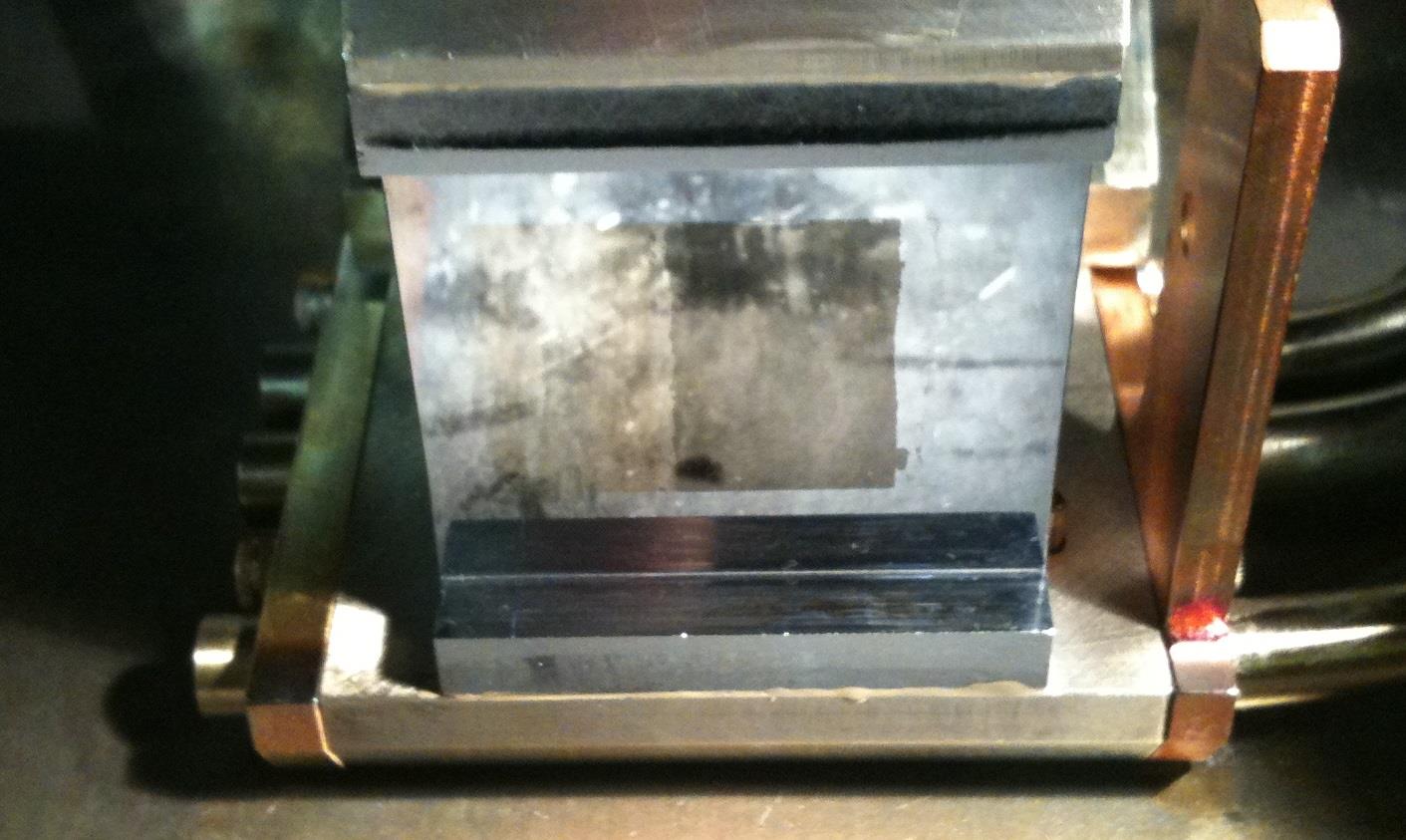 Carbon on mono xtal
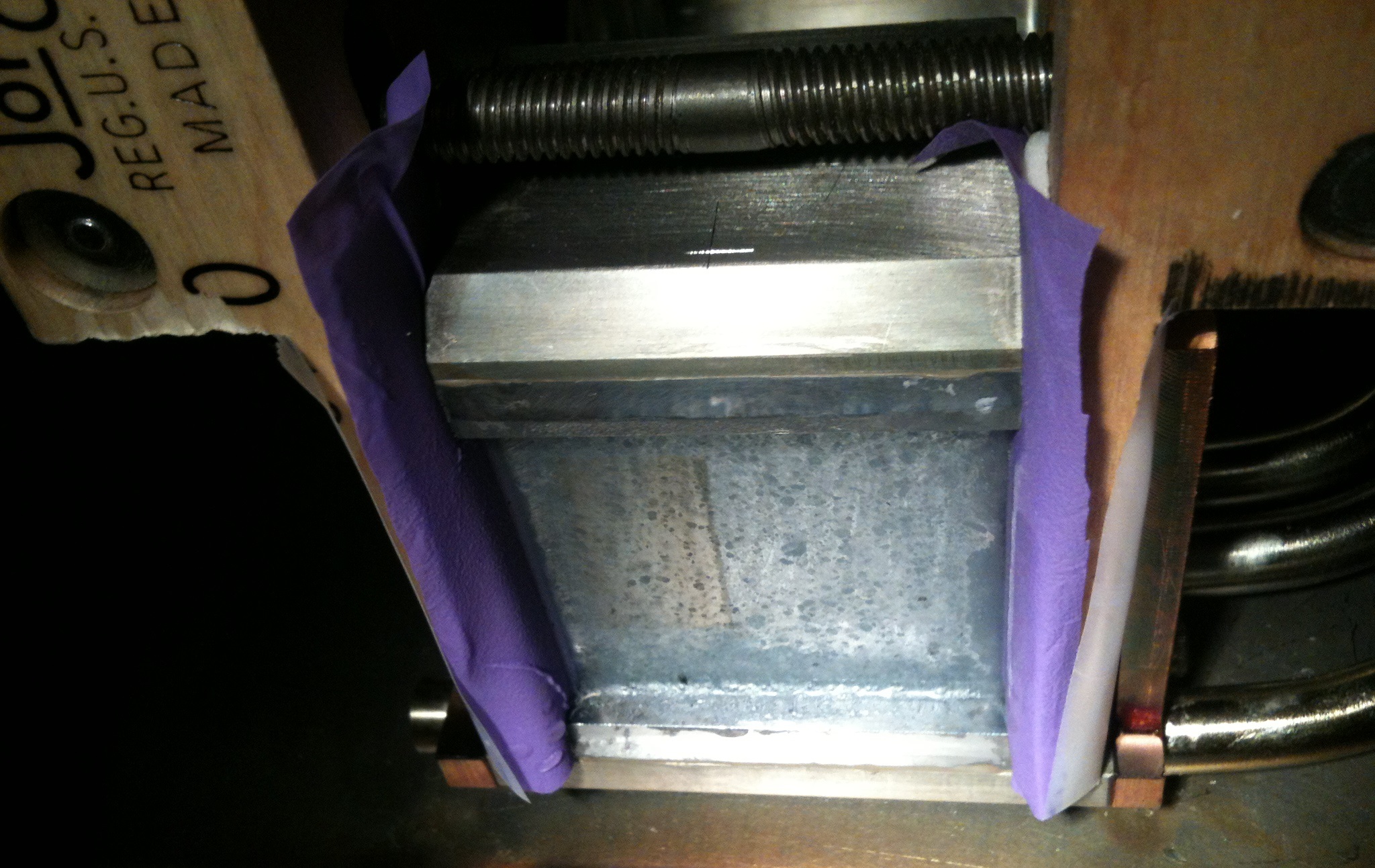 Cleaning mono xtal
Relative intensity
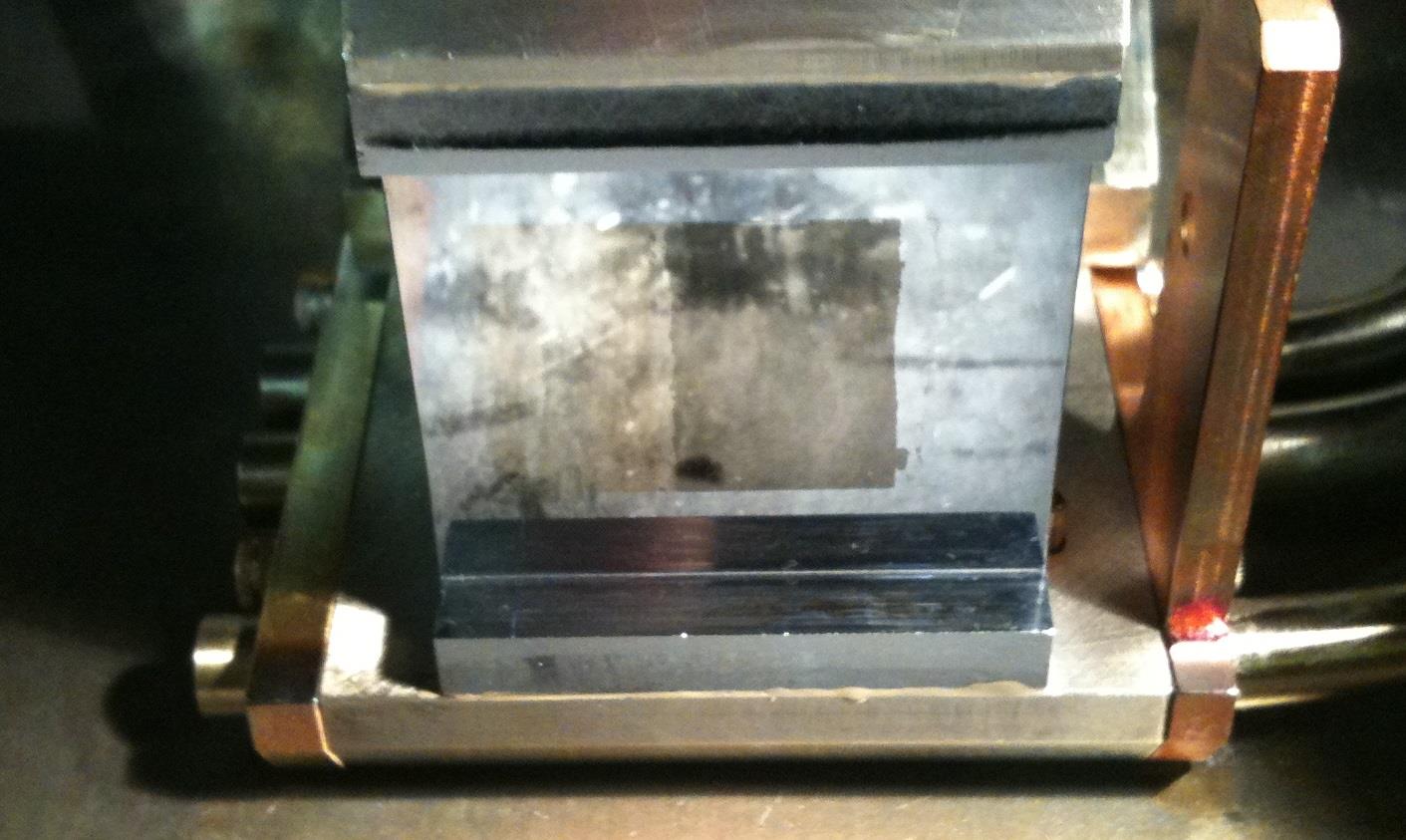 Cleaning mono xtal
~10 μm C
500 μm Si
Silicon photodiode (111)
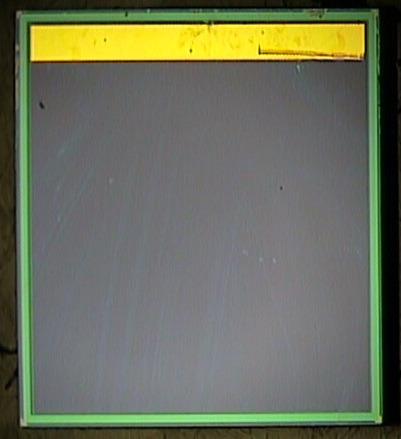 Relative intensity
Tilt angle (arc seconds)
Silicon ground w 5 um
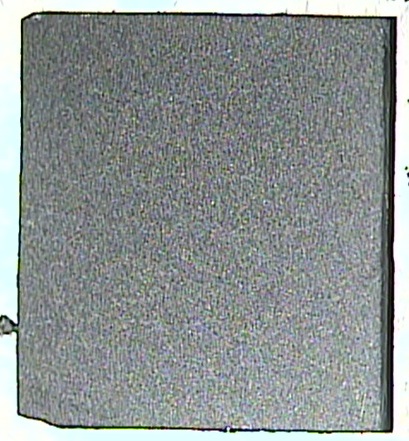 Relative intensity
Tilt angle (arc seconds)
Silicon ground w 5 um
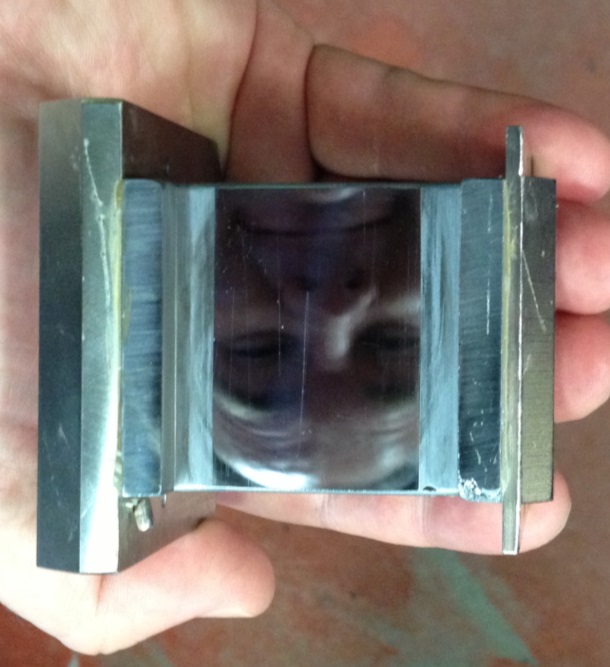 Relative intensity
Tilt angle (arc seconds)
Silicon NaOH etch 2 days
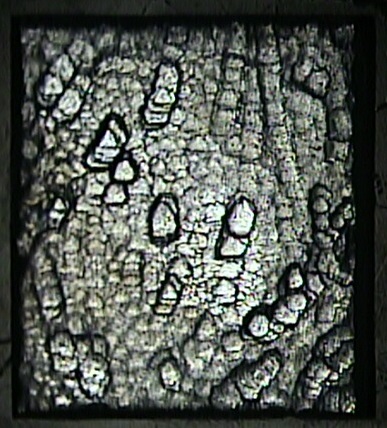 Relative intensity
Tilt angle (arc seconds)
Silicon NaOH etch 2 hours
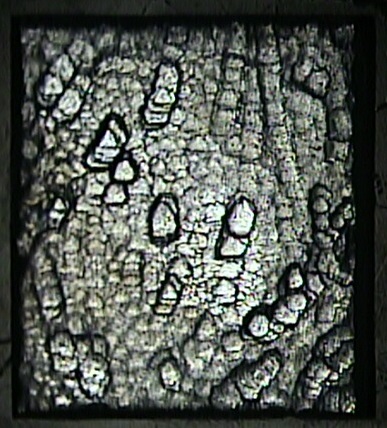 Relative intensity
Tilt angle (arc seconds)
ALS 2 in a nutshell
100 μm
10 μm
48 min
30 sec
Dose-rate dependence of damage
12.3.1
8.3.1
maximum useful dose (MGy)
dose rate (kGy/s)
Si(111) vs multilayers
0.014%
Si(111)
spectral
dispersion
1%
multilayer
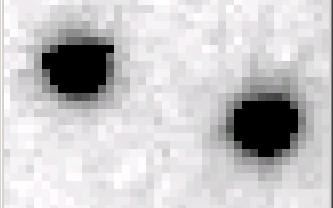 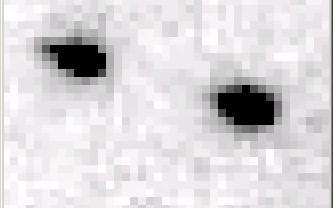 4 Å
resolution
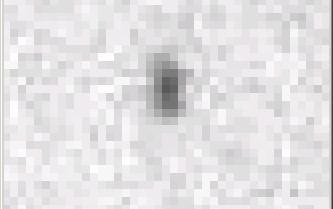 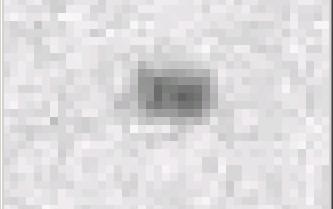 1.9 Å
Wide-bandpass MX?
Adjustable bandpass
0.0007 %        (8 hours)
Existing mono
Ge(11 1 1)
Si(111)
6 mm
3 mm
Ge(11 1 1)
16.26°
Si(111)
d = 0.51 Å
2θ = 147.478°
For 12660 eV
Adjustable bandpass
0.014 %       (30 min)
Existing mono
Ge(11 1 1)
Si(111)
3 mm
Ge(11 1 1)
Si(111)
Adjustable bandpass
1 %            (~1 second)
Existing mono
Ge(11 1 1)
3 mm
ML
Ge(11 1 1)
ML
Adjustable bandpass
0.0007 %        (8 hours)
Existing mono
Ge(11 1 1)
6 mm
3 mm
ML
Ge(11 1 1)
16.26°
ML
d = 0.51 Å
2θ = 147.478°
For 12660 eV
Measuring bandpass
PIN diode
Si(111)
Ge(11 1 1)
~32.5°
Si(111)
vertical
divergence 
< 5 arcsec
(24 μRad)
15 μm
pinhole
d = 0.51 Å
2θ = 147.478°
For 12660 eV
Measuring bandpass
PIN diode
Si(333)
Ge(11 1 1)
~32.5°
Si(333)
vertical
divergence 
< 5 arcsec
(24 μRad)
15 μm
pinhole
Al 
absorber
d = 0.51 Å
2θ = 147.478°
For 12660 eV
Measuring bandpass
Se
Vortex
Si(333)
Si(333)
vertical
divergence 
< 5 arcsec
(24 μRad)
15 μm
pinhole
Al 
absorber
Bandpass vs anomalous signal?
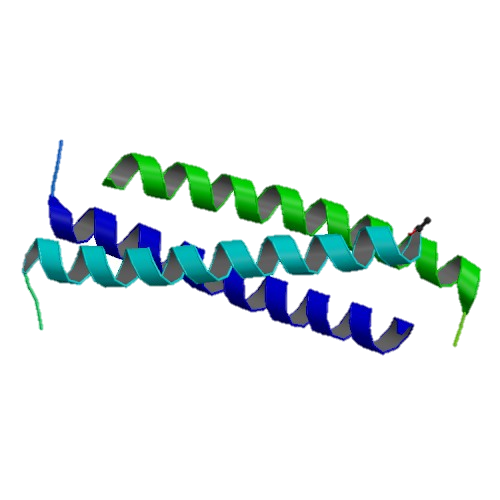 Si(333)
Si(333)
vertical
divergence 
(240 μRad)
100 μm
pinhole
Al 
absorber
1rb5
The Future of Structural Biology
Problem:
	XFELs cannot solve the “resolution problem”
	overfitting
	non-isomorphism
	radiation damage
	small & fast = noisy
What can we do?
	4D modelling
	probe weak density
	more accurate data
	humidity control during growth
Minimum exposure time
Overall I/σ(I)
Same dose
for each
data set
Exposure time (ms)
Beam Flicker
normalized flux
time (seconds)
Beam Flicker
pinhole
removed
normalized flux
time (seconds)
Steel pipe
Surgical tubing
Memory foam
Swagelock?
Acrylic
Pie wedges
Normal tubing
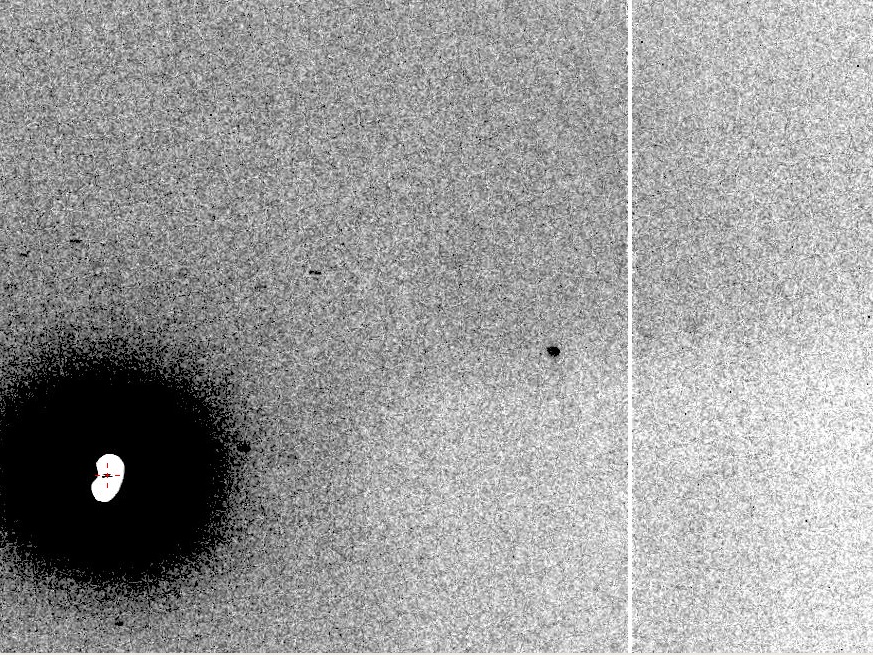 The Future of Structural Biology
10 Å
What is the structure of “disorder” ?
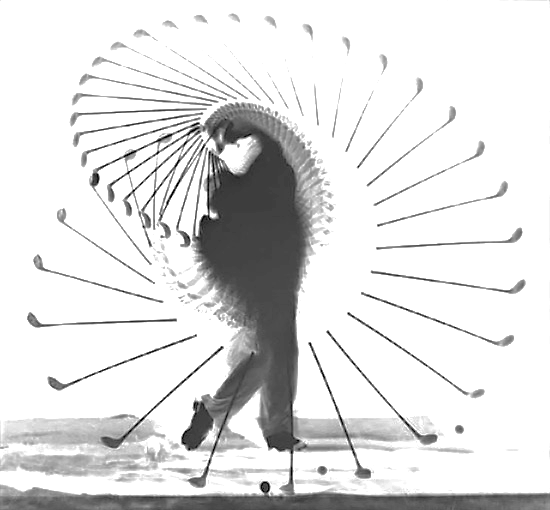 a grand challenge for structural biology in the 21st century
Anything is possible … with the right tools.
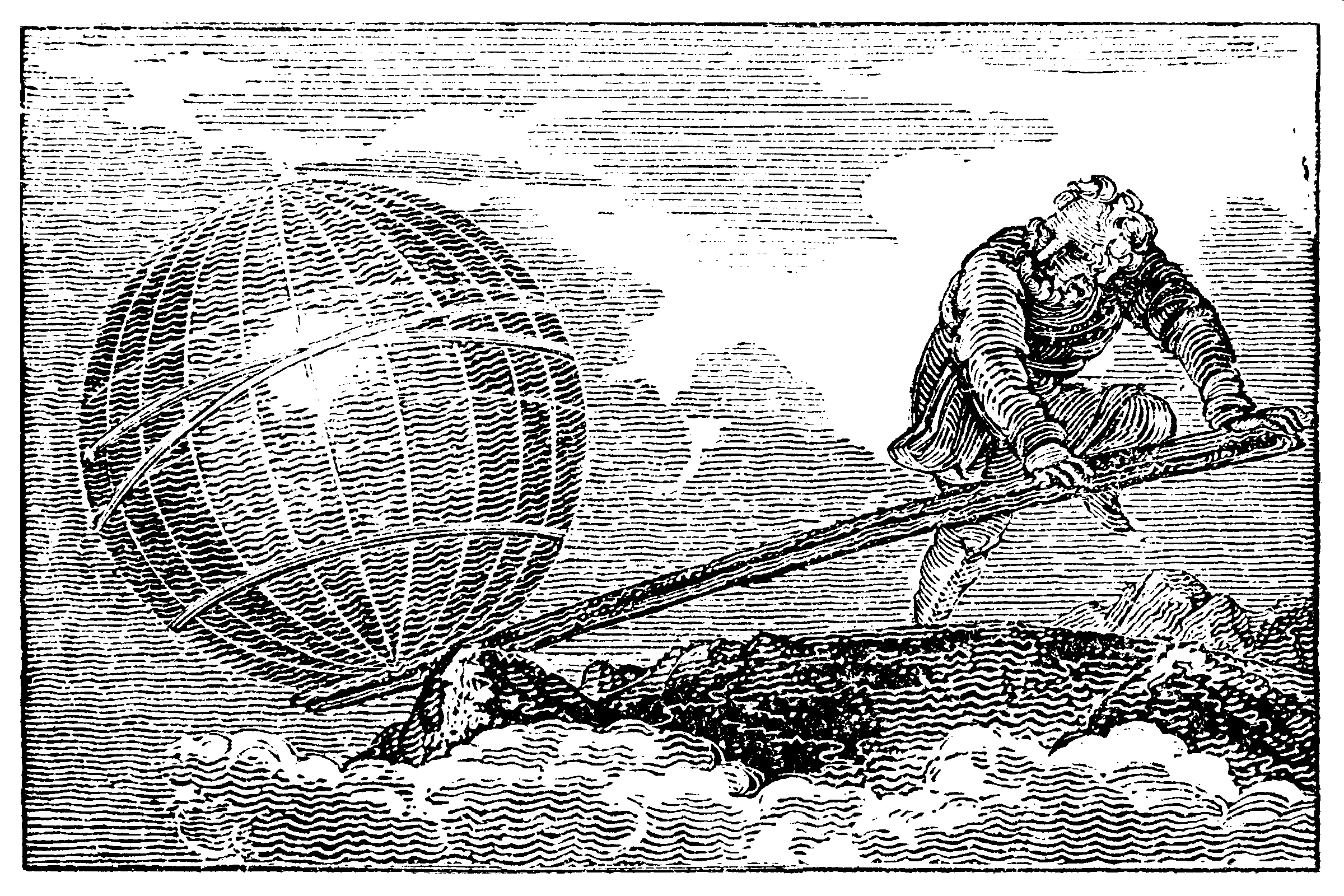 AD 1872
Big Question:
When a horse gallops, is there ever a moment where all four hooves leave the ground?
Muybridge’s multi-camera
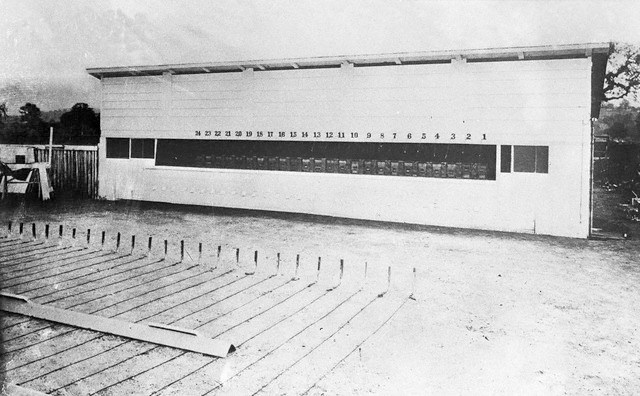 Muybridge’s galloping horse (1878)
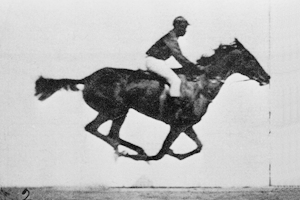 not enough signal
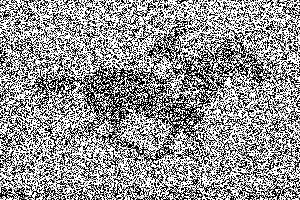 brighter light
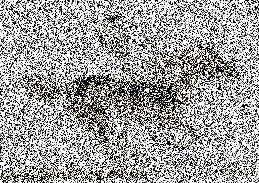 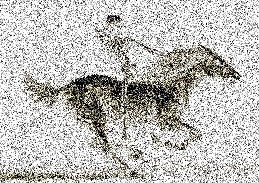 even brighter
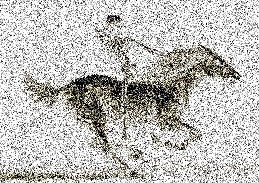 very bright light
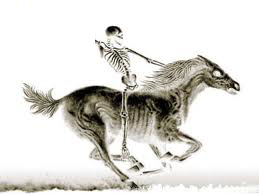 a “crystal” of horses
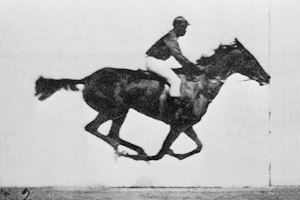 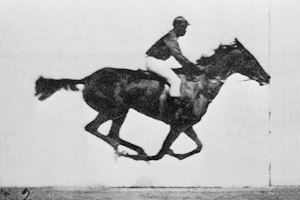 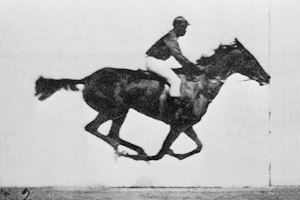 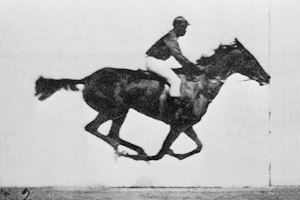 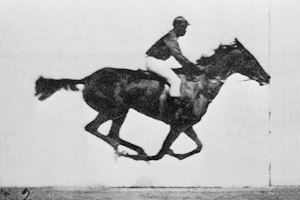 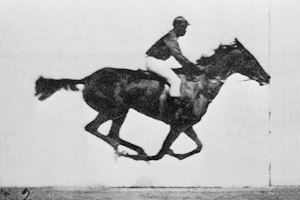 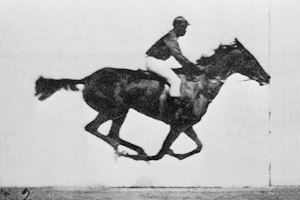 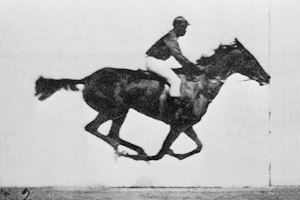 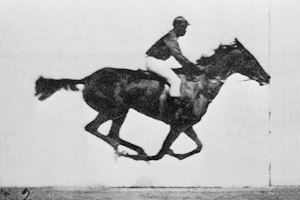 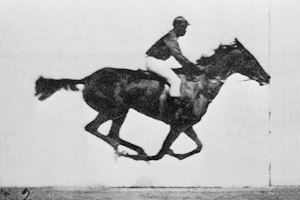 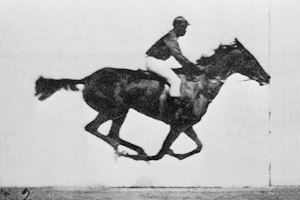 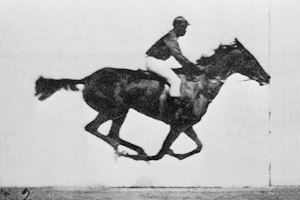 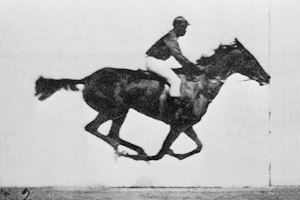 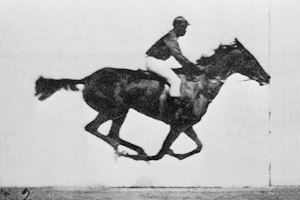 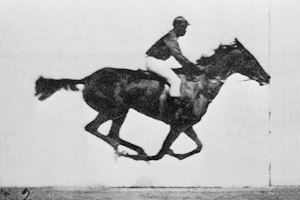 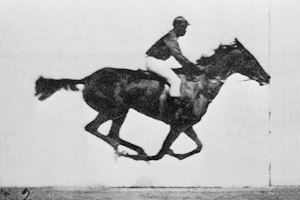 realistic “crystal” of horses
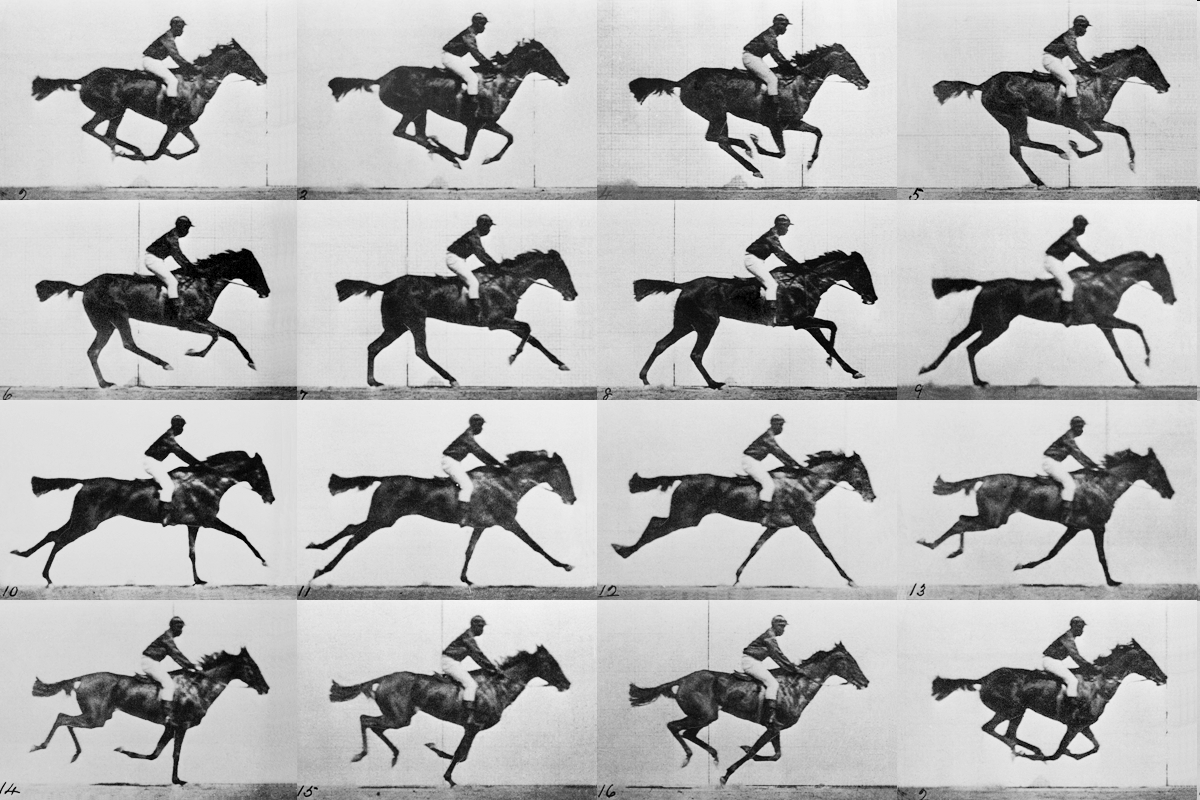 average structure: galloping horse
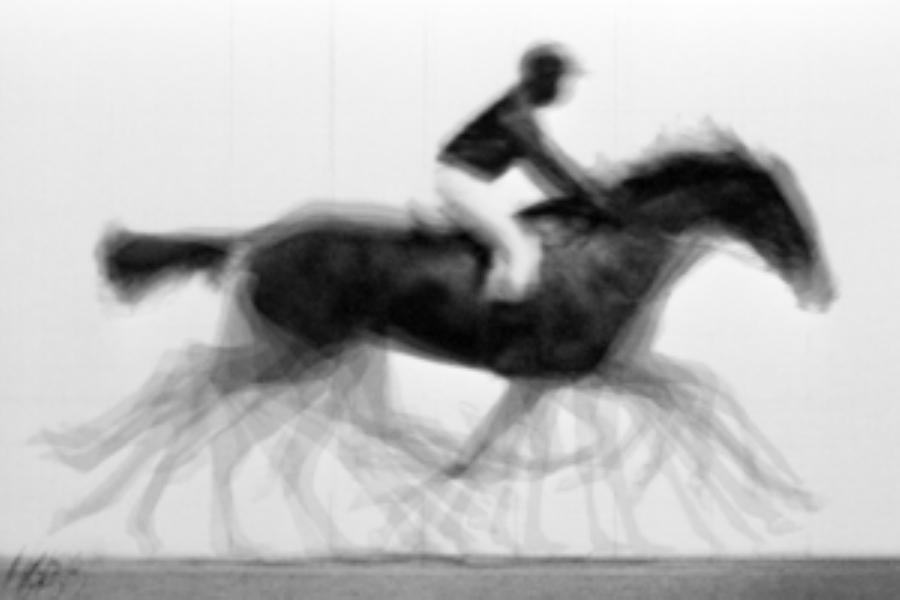 average structure: 1-sigma contour
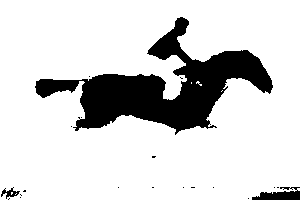 21st Century Big Question:how do biomolecules work?
Beernink, Endrizzi, Alber & Schachman (1999). PNAS USA 96, 5388-5393.
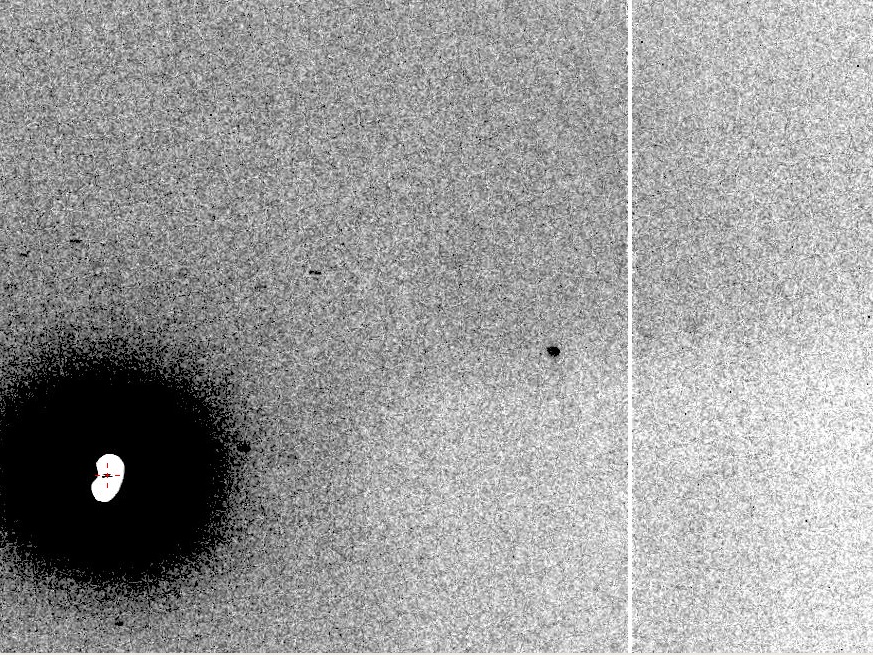 Averaging destroys resolution
10 Å
Promise of Single-molecule Imaging
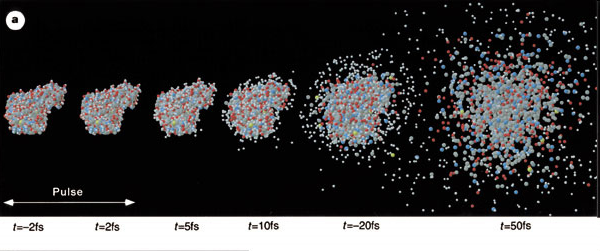 R. Neutze et al., Nature 406, pp. 752-757 (2000)
lysozyme: real and reciprocal
lysozyme: thermal motion
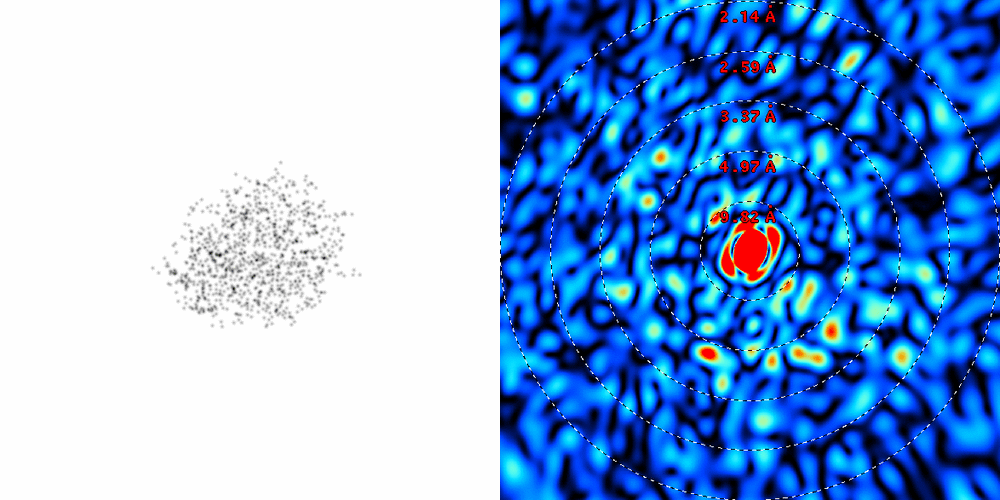 RMS displacement from B factors
The Future of Structural Biology
Problem:
	XFELs cannot solve the “resolution problem”
What can we do?
	modelling
Muybridge’s galloping horse (1878)
“Time-resolved” diffraction
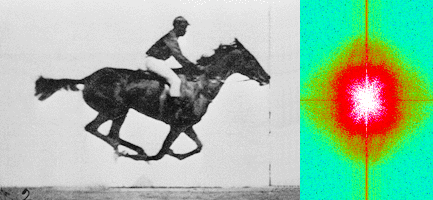 Real space
reciprocal
Muybridge’s galloping horse (1878)
Diffract and Destroy
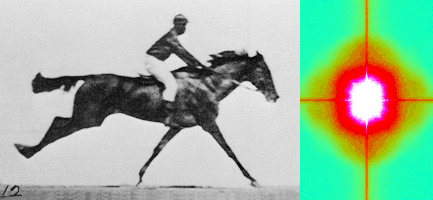 Real space
reciprocal
Muybridge’s galloping horse (1878)
Average electron density
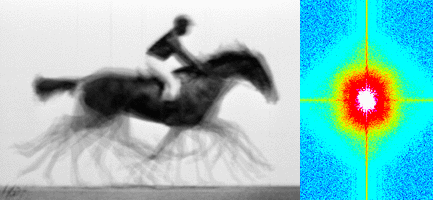 Real space
reciprocal
Muybridge’s galloping horse (1878)
Sum(intensity) – Sum(density) = diffuse scatter
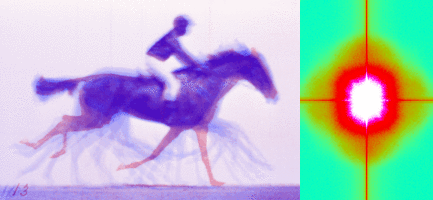 Real space
reciprocal
Muybridge’s galloping horse (1878)
Fincoh – Fcoherent with density phases
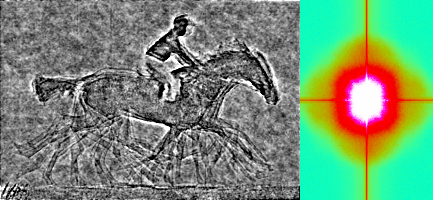 Real space
reciprocal
Muybridge’s galloping horse (1878)
RMS variation in density
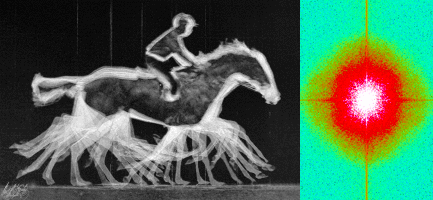 Real space
reciprocal
Supporting a model with data
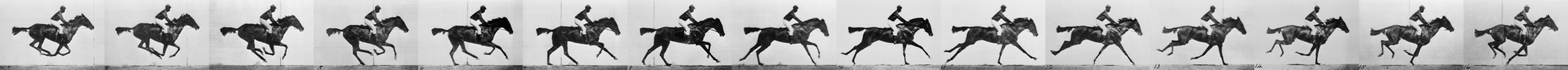 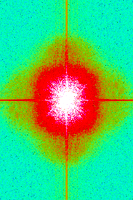 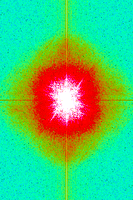 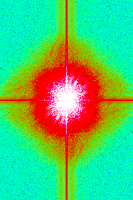 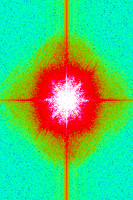 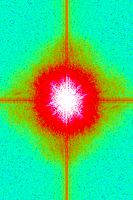 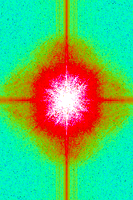 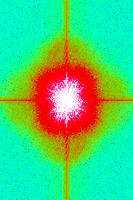 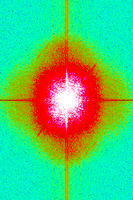 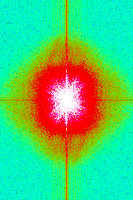 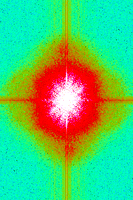 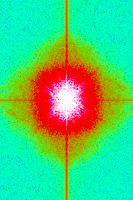 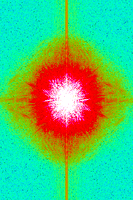 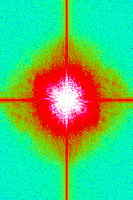 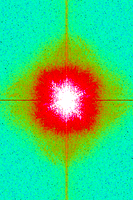 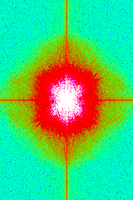 That’ll be in 20 yearsWhat can we do now?
Molecular Dynamics Simulation
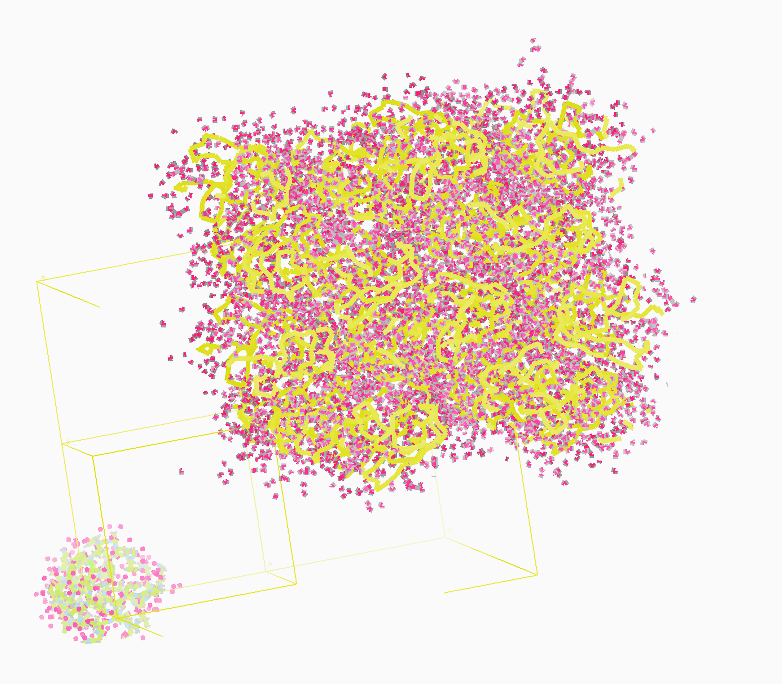 using real
crystal’s lattice
1aho 
Scorpion toxin

0.96 Å resolution
64 residues
Solvent: H20 + acetate
Cerutti et al. (2010).J. Phys. Chem. B 114, 12811-12824.
30 conformers from 24,000
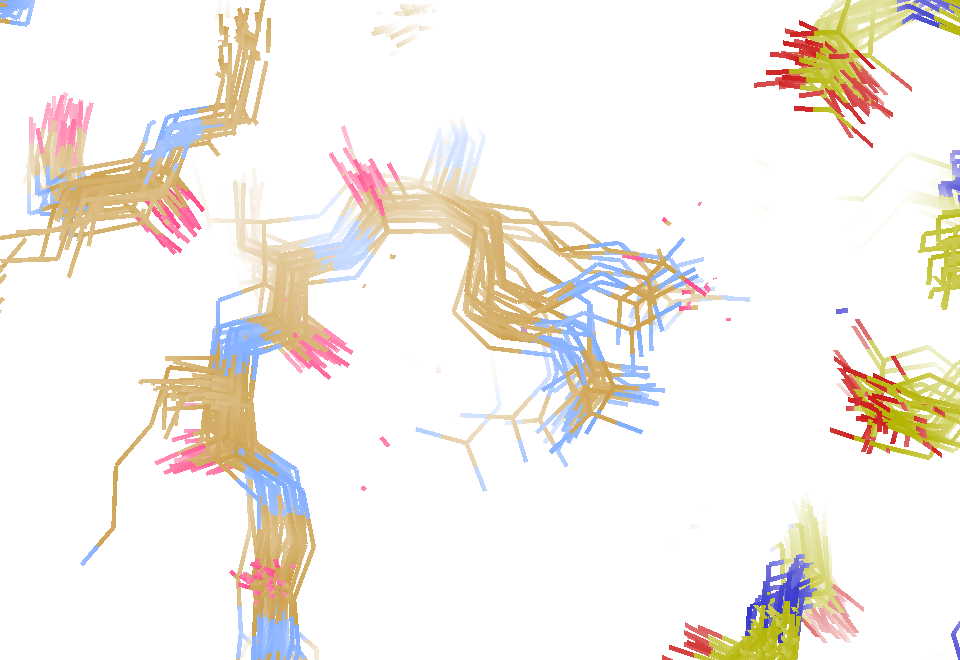 Electron density from 24,000 conformers
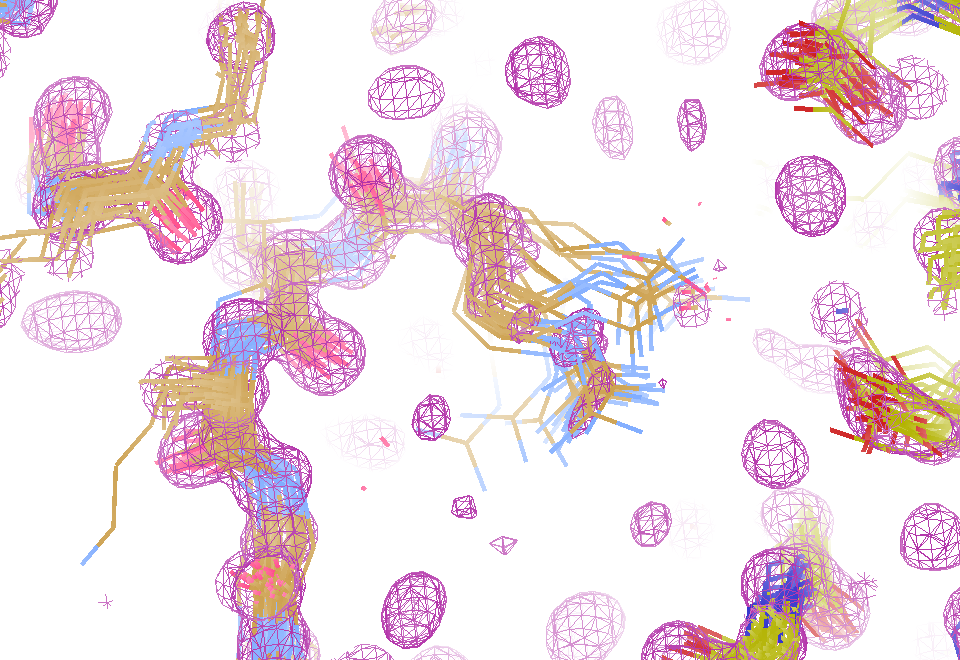 Electron density from 24,000 conformers
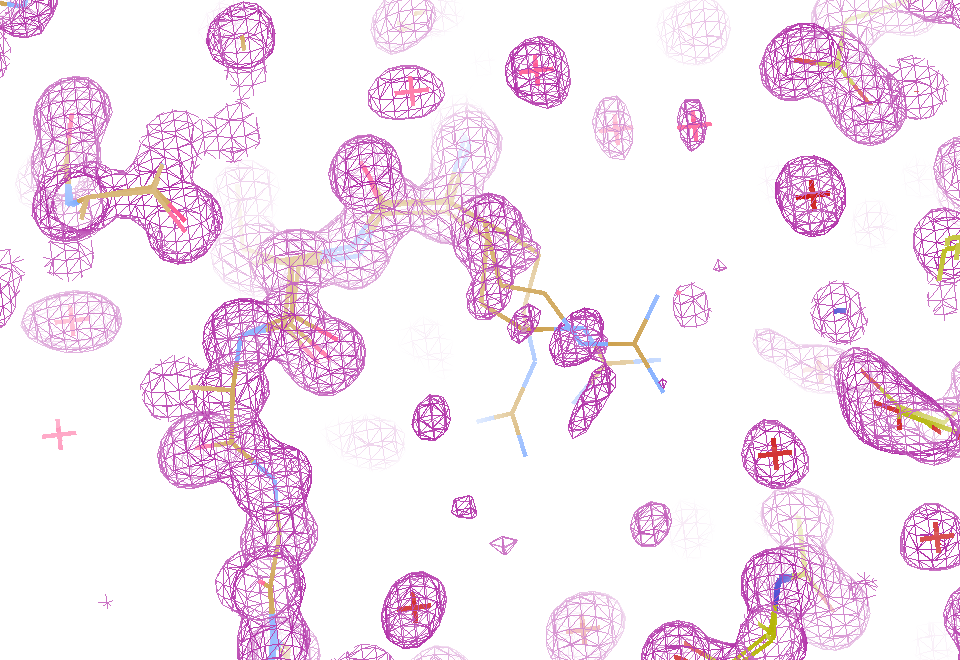 Molecular Dynamics vs Observation
1aho 64-residue scorpion toxin in water to 1.0 Å resolution
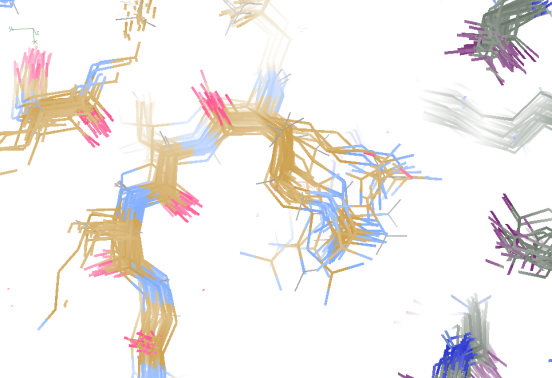 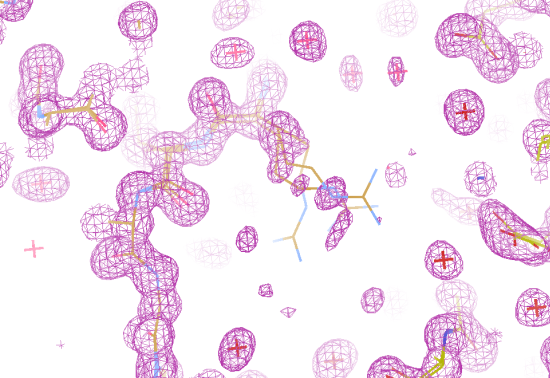 refined_vs_Fsim.pdb
Fcalc
Fsim
Rcryst= 0.137
Molecular Dynamics vs Observation
1aho 64-residue scorpion toxin in water to 1.0 Å resolution
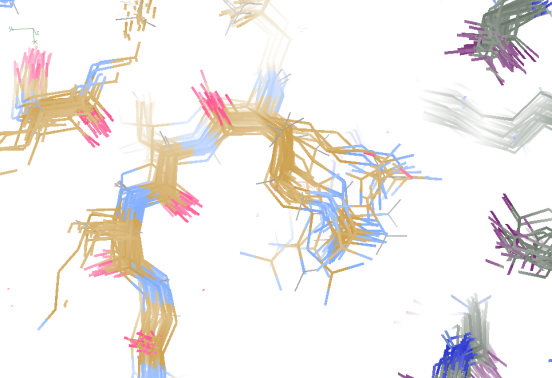 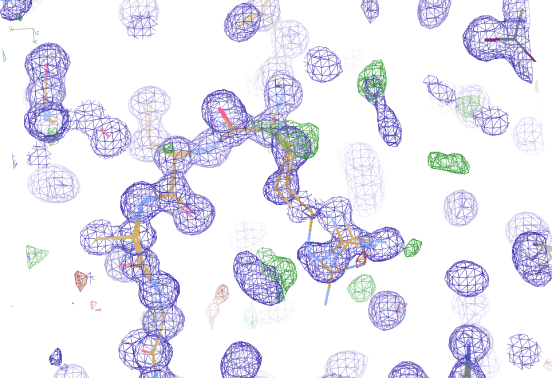 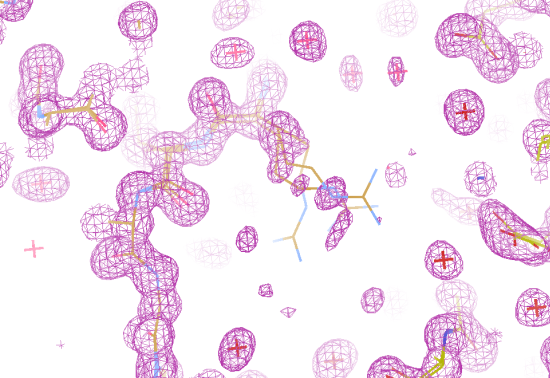 refined_vs_Fsim.pdb
1aho.cif
1aho.pdb
Fcalc
Fsim
Fobs
Fcalc
Rfree =  0.69
Rfree =
Rcryst= 0.137
Rcryst= 0.116
Rfree = 0.48 to 4 Å
rmsd = 1.05 Å
LSQ rmsd = 0.43Å
Molecular Dynamics vs Observation
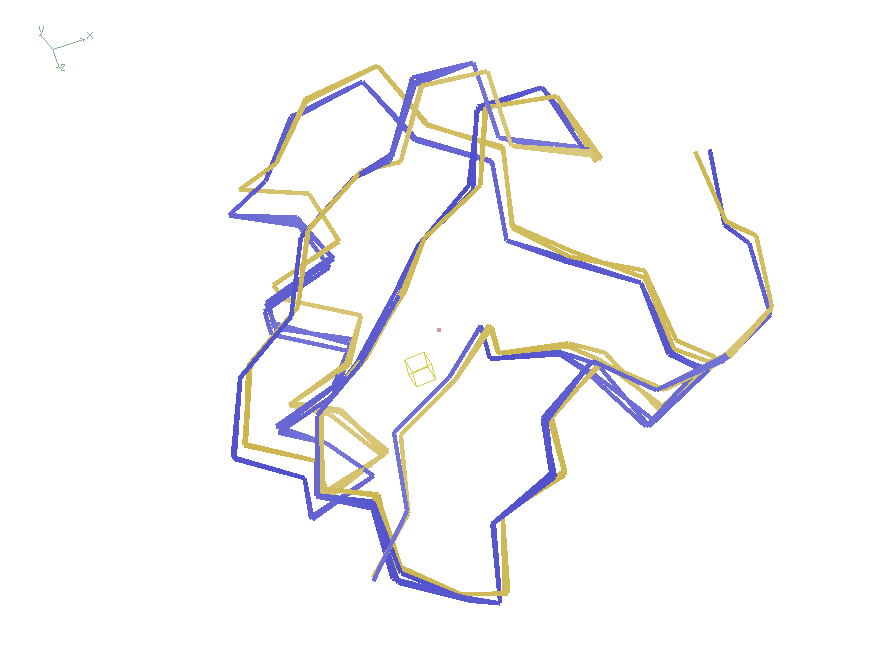 RMSD
1.05 Å
Molecular Dynamics vs Observation
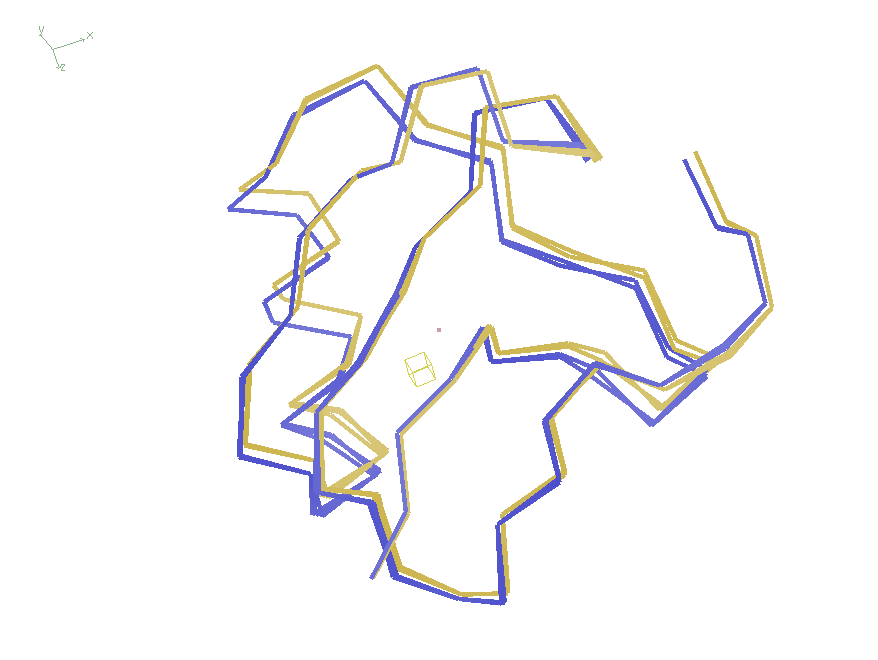 RMSD
0.45 Å
aligned
Molecular Dynamics vs Observation
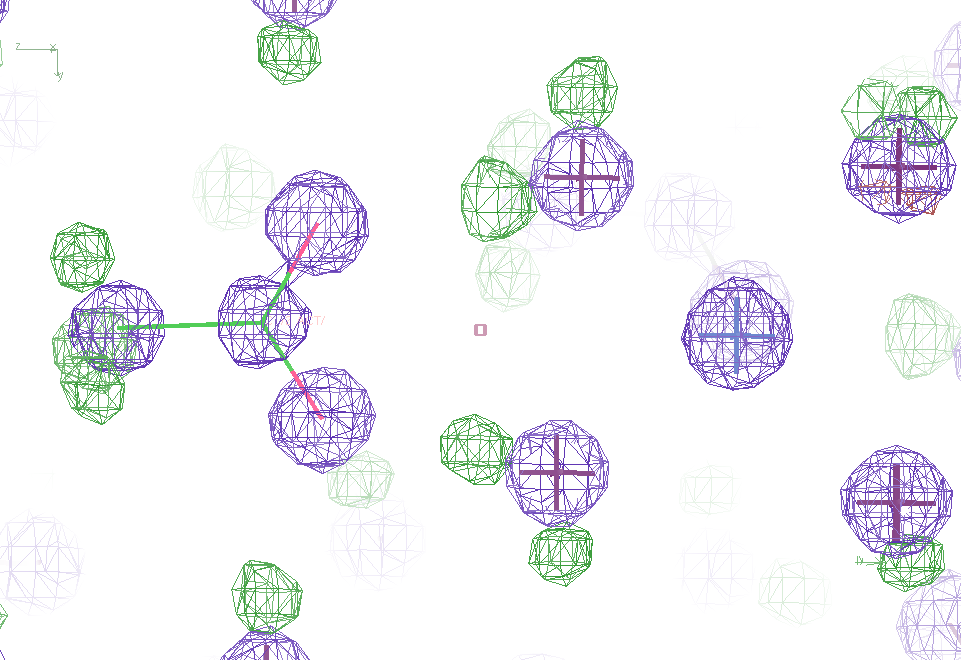 Sodium acetate trihydrate
5 atoms
3 waters
0.9 Å resolution
C2/c
Rvault = 0.03
Molecular Dynamics vs Observation
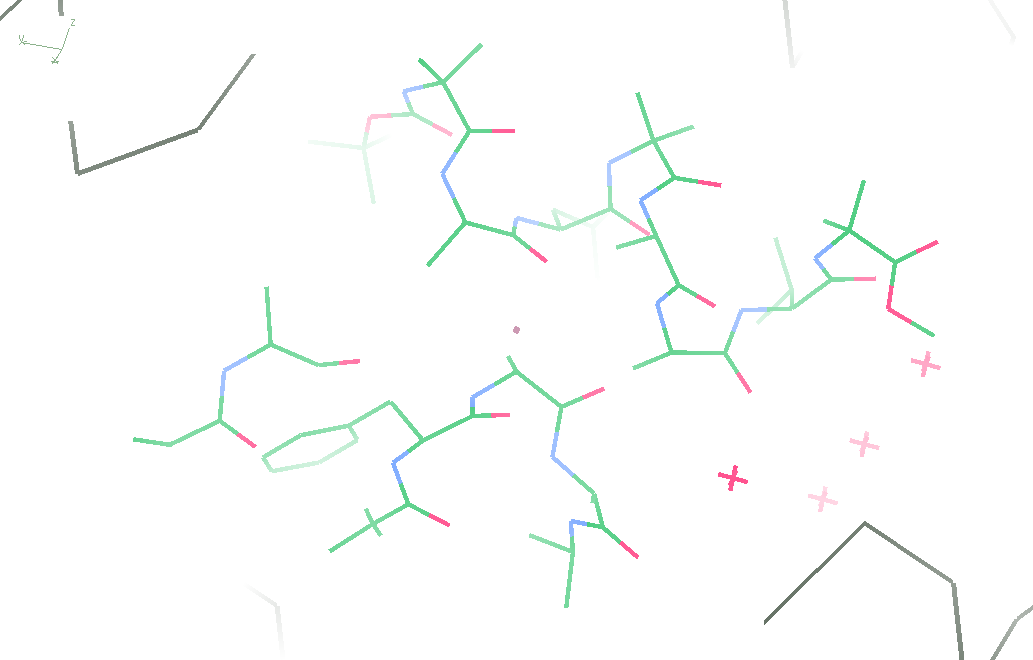 fav8
8 residues
4 waters
1.0 Å resolution
P1
Molecular Dynamics vs Observation
“fav8” 8-residue aromatic peptide with 4 waters to 1.0 Å resolution
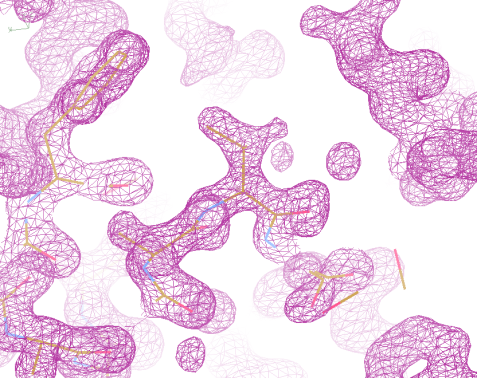 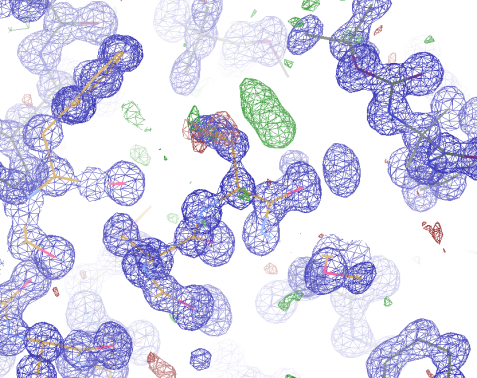 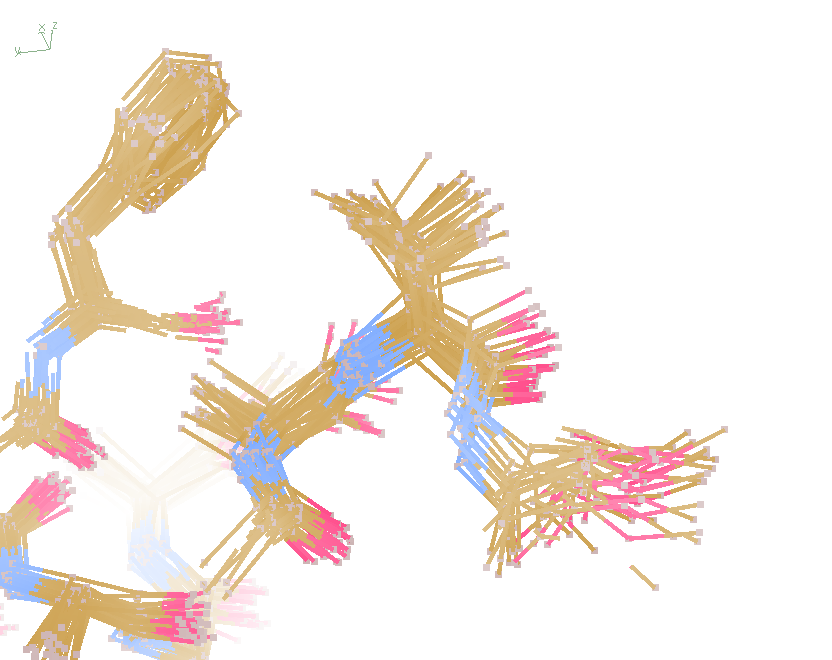 refined_vs_Fsim.pdb
fav8.fcf
fav8.cif
Fcalc
Fsim
Fobs
Fcalc
Rfree= 0.23
Rcryst= 0.13
Rcryst= 0.16
Rfree = 0.20 to 2Å
R1 = 0.041
With 4σ cutoff!
rmsd = 0.20 Å
LSQ rmsd = 0.091Å & 0.15 Å
MD-predicted water structure
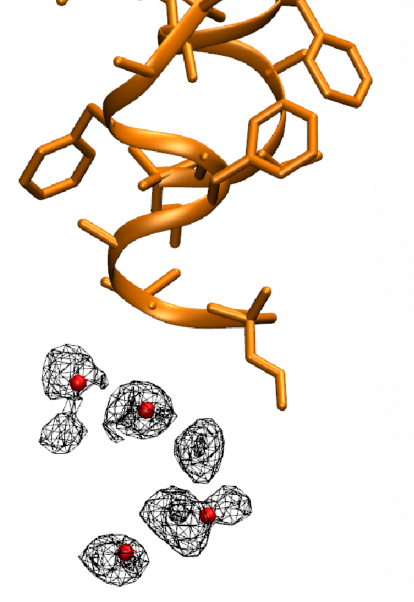 Simulated
density
Janowski et al (2013) JACS 135, 7938-7948
MD-predicted water structure
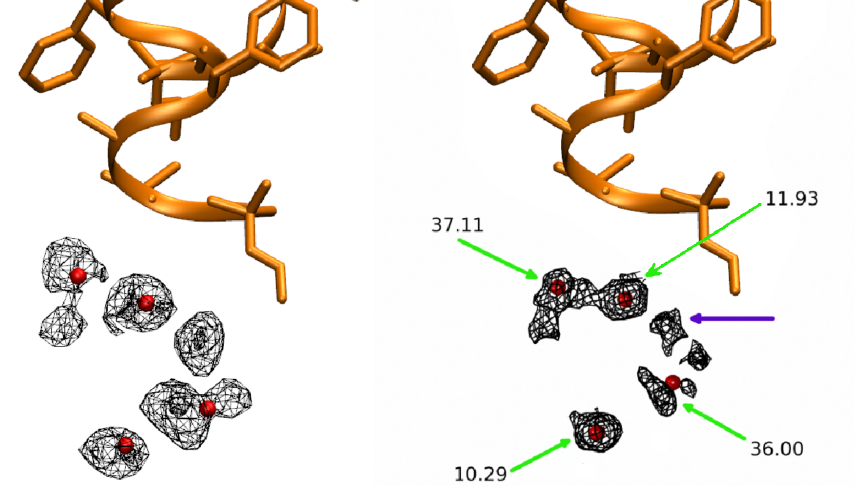 Simulated
density
2mFo-DFc
Janowski et al (2013) JACS 135, 7938-7948
MD-predicted Val rotamer
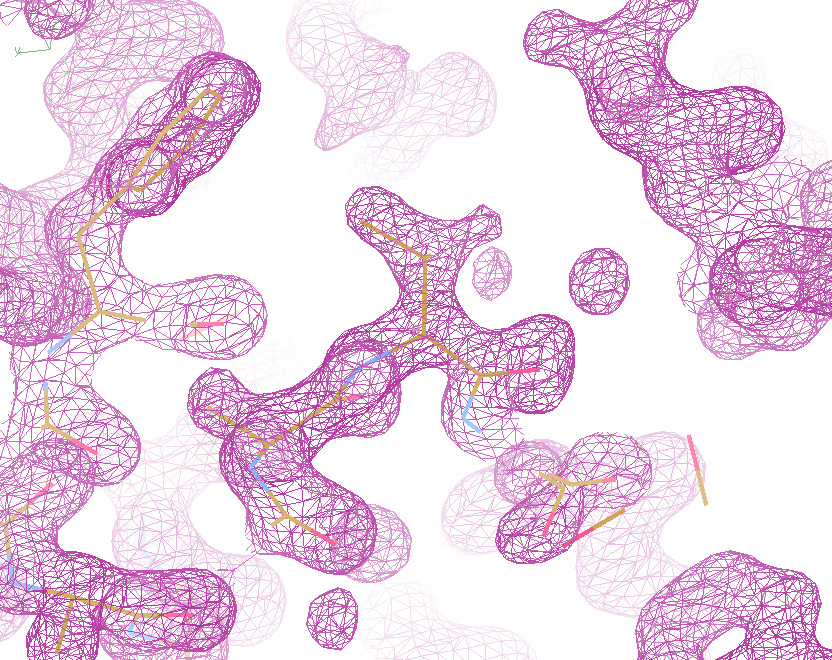 Janowski et al (2013) JACS 135, 7938-7948
MD-predicted Val rotamer
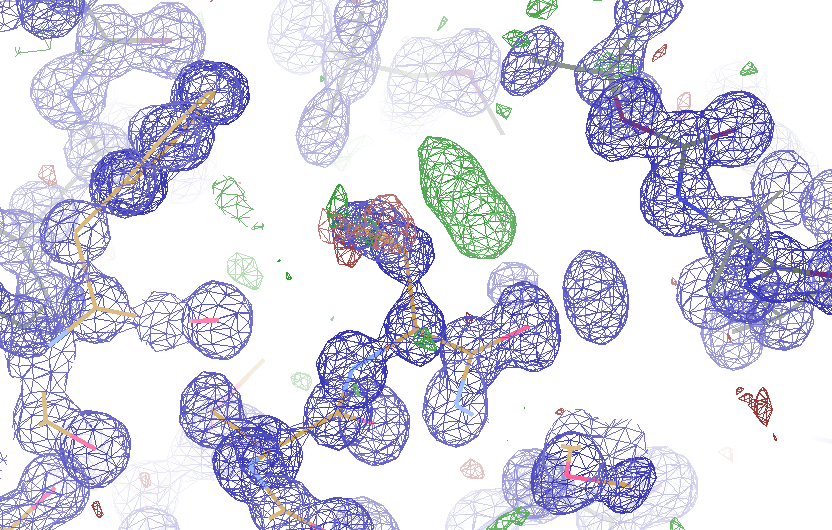 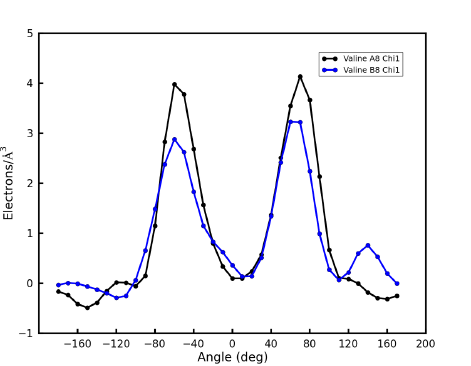 Janowski et al (2013) JACS 135, 7938-7948
The Future of Structural Biology
Problem:
	XFELs cannot solve the “resolution problem”
What can we do?
	modelling
	probe weak density
average structure: 1-sigma contour
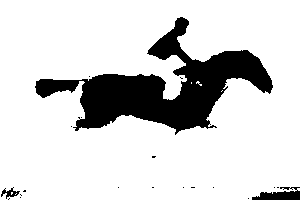 Disorder is not “noise”
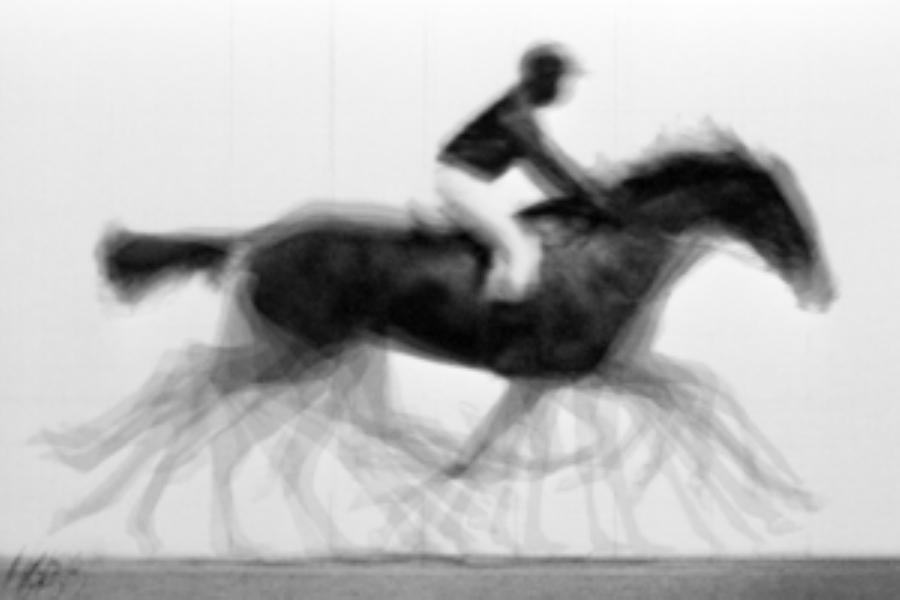 Ringer: systematic map sampling
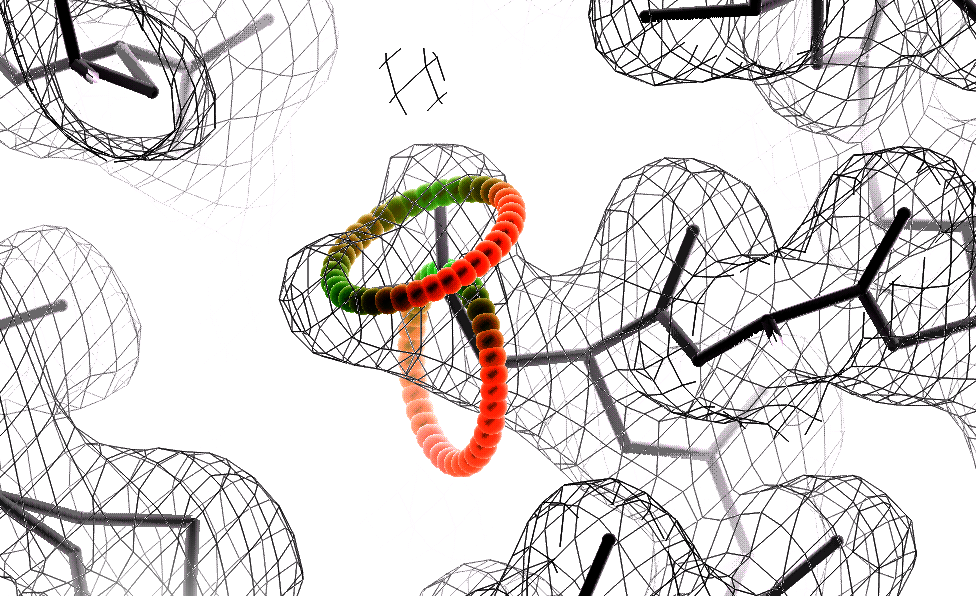 Lang et al. (2010) Protein Sci. 19, 1420-31.
Fraser, et al. (2009) Nature 462, 669-73.
Ringer: systematic map sampling
electron density (e-/Å3)
χ1 angle (degrees)
Ringer: systematic map sampling
electron density (e-/Å3)
χ1 angle (degrees)
Ringer: systematic map sampling
electron density (e-/Å3)
χ1 angle (degrees)
Ringer: systematic map sampling
electron density (e-/Å3)
χ1 angle (degrees)
Independent estimates of F000
Lang et al. (2014) PNAS USA 111, 237-242.
--
Ringer: systematic map sampling
electron density (e-/Å3)
χ1 angle (degrees)
Ringer: systematic map sampling
electron density (e-/Å3)
χ1 angle (degrees)
"error bar" for electron density
structure factor (e-/cell)
electron density (e-/Å3)
spot index
fractional coordinate
Lang et al. (2014) PNAS USA 111, 237-242.
"error bar" for electron density
structure factor (e-/cell)
electron density (e-/Å3)
spot index
fractional coordinate
Lang et al. (2014) PNAS USA 111, 237-242.
"error bar" for electron density
structure factor (e-/cell)
electron density (e-/Å3)
spot index
fractional coordinate
Lang et al. (2014) PNAS USA 111, 237-242.
"error bar" for electron density
structure factor (e-/cell)
electron density (e-/Å3)
spot index
fractional coordinate
Lang et al. (2014) PNAS USA 111, 237-242.
"error bar" for electron density
structure factor (e-/cell)
electron density (e-/Å3)
spot index
fractional coordinate
Lang et al. (2014) PNAS USA 111, 237-242.
"error bar" for electron density
structure factor (e-/cell)
electron density (e-/Å3)
spot index
fractional coordinate
Lang et al. (2014) PNAS USA 111, 237-242.
"error bar" for electron density
structure factor (e-/cell)
electron density (e-/Å3)
spot index
fractional coordinate
Lang et al. (2014) PNAS USA 111, 237-242.
"error bar" for electron density
structure factor (e-/cell)
electron density (e-/Å3)
spot index
fractional coordinate
Lang et al. (2014) PNAS USA 111, 237-242.
"error bar" for electron density
Refinement
Against
Perturbed
Input
Data
electron density (e-/Å3)
fractional coordinate
Lang et al. (2014) PNAS USA 111, 237-242.
How does the “error” compare to “sigma”?
normalized counts
Electron Number Density (e-/Å3)
Lang et al. (2014) PNAS USA 111, 237-242.
How does the “error” compare to “sigma”?
normalized counts
Electron Number Density (e-/Å3)
Lang et al. (2014) PNAS USA 111, 237-242.
1 “sigma” is not a good criterion
normalized counts
Electron Number Density (e-/Å3)
Lang et al. (2014) PNAS USA 111, 237-242.
Molecular Dynamics Simulation
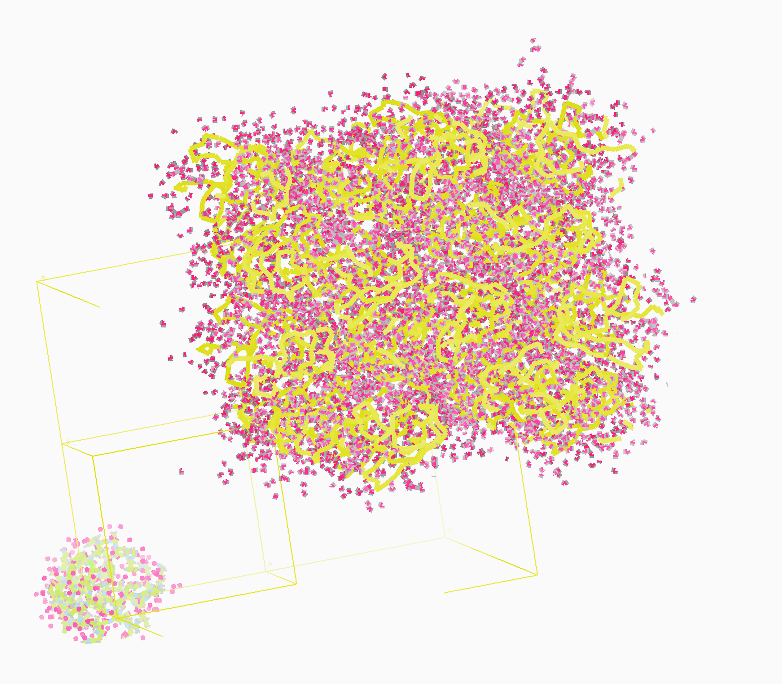 using real
crystal’s lattice
1aho 
Scorpion toxin

0.96 Å resolution
64 residues
Solvent: H20 + acetate
Cerutti et al. (2010).J. Phys. Chem. B 114, 12811-12824.
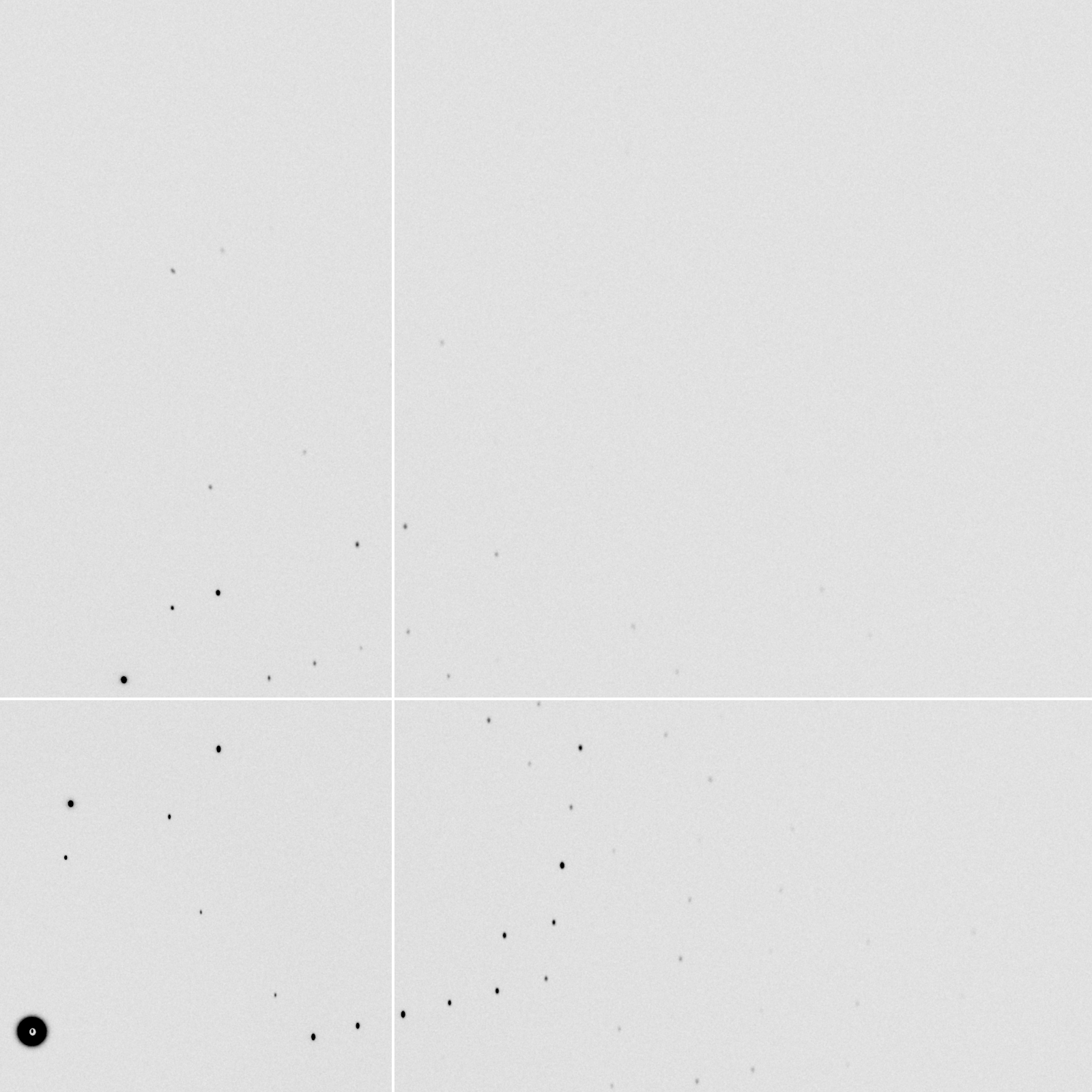 MLFSOM simulation
Electron density from 24,000 conformers
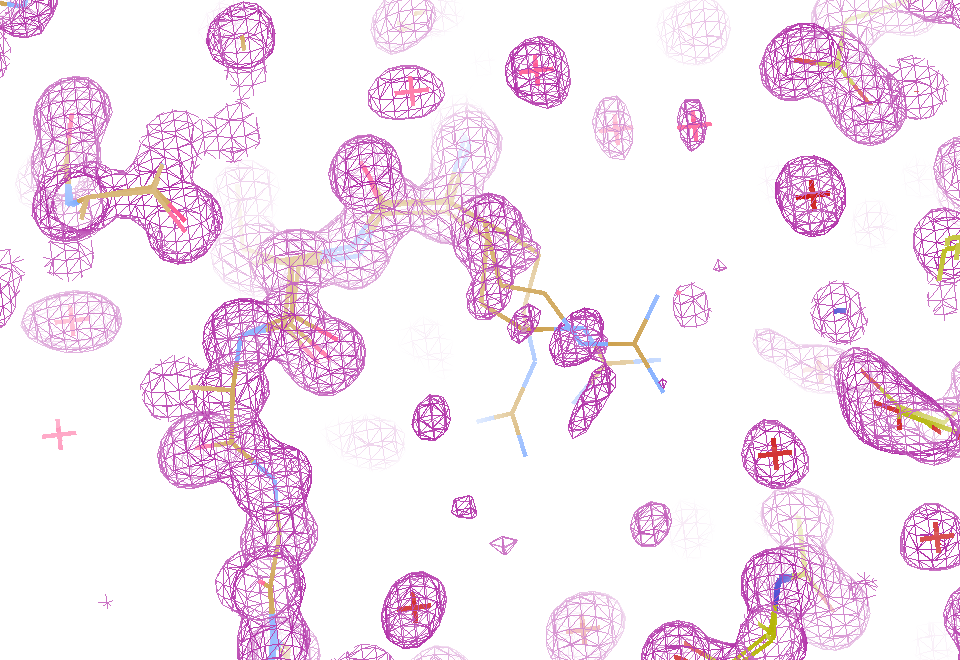 2Fsim-Fcalc and Fsim-Fcalc maps
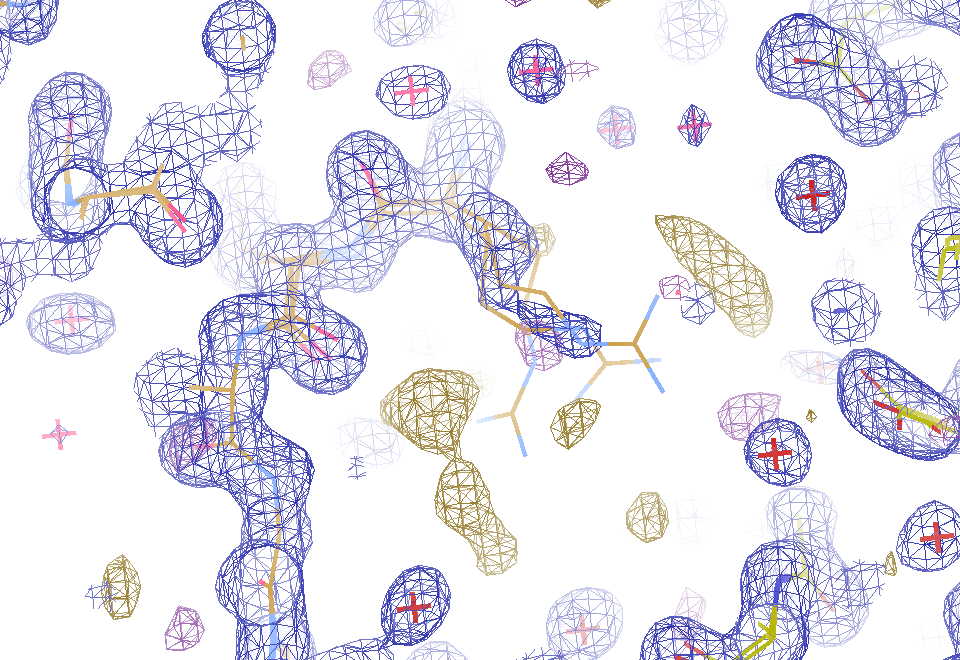 1.0 Å data
Rcryst= 0.137
Rfree = 0.159
1 “sigma” 2Fsim-Fc
2.5 “sigma” Fsim-Fc
2Fsim-Fcalc and (Fsim Φsim) - (Fcalc Φcalc) maps
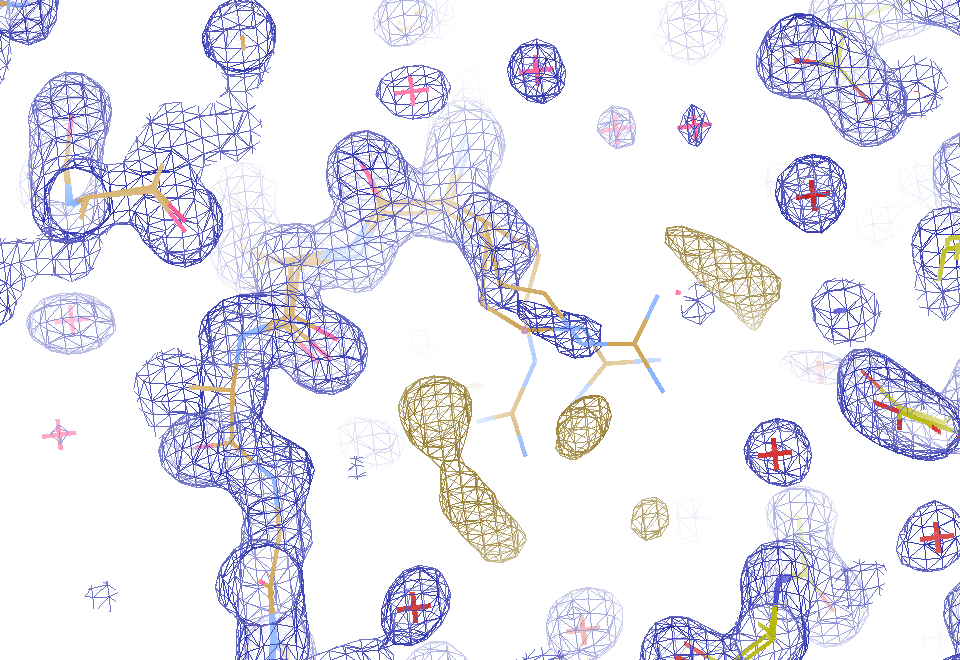 1.0 Å data
Rcryst= 0.137
Rfree = 0.159
1 “sigma” 2Fsim-Fc
Fright – (2Fsim-Fc)
Regular model with real data!
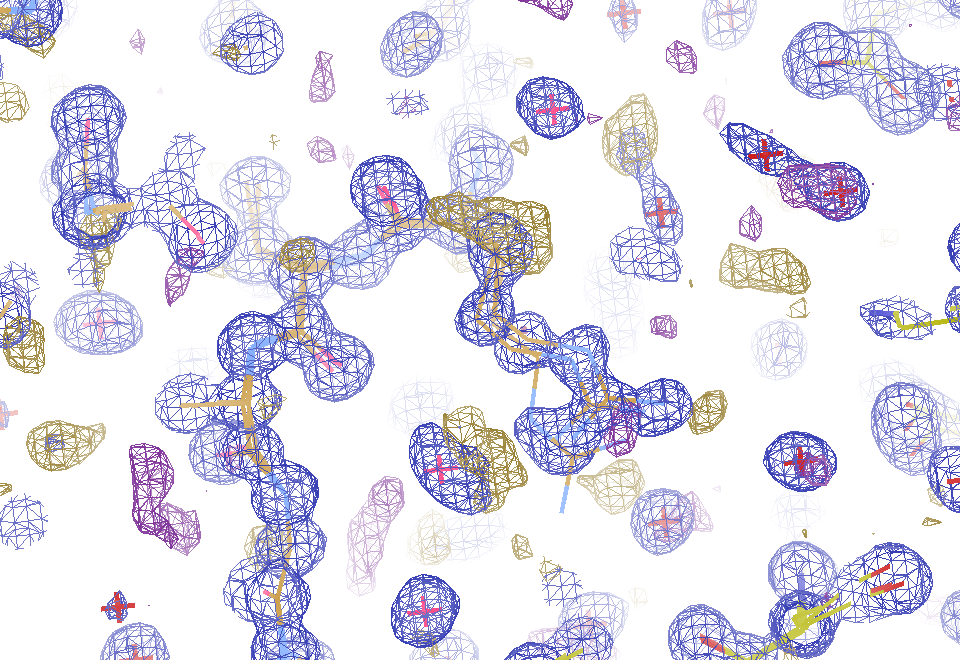 1.0 Å data
Rcryst= 0.116
Rfree = 0.135
1 “sigma” 2Fsim-Fc
2.5 “sigma” Fsim-Fc
How many conformers are there?
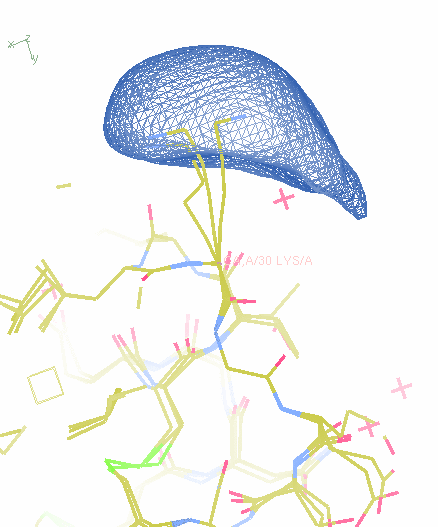 How many conformers are there?
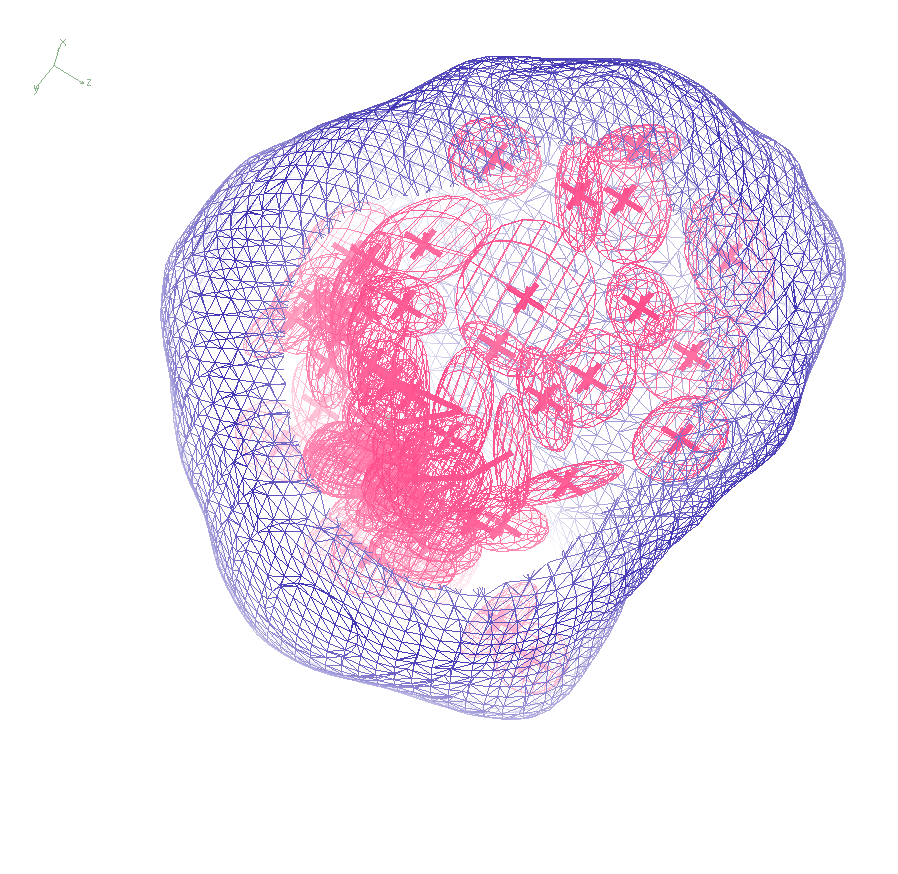 40 explain density to 3% error
How many conformers are there?
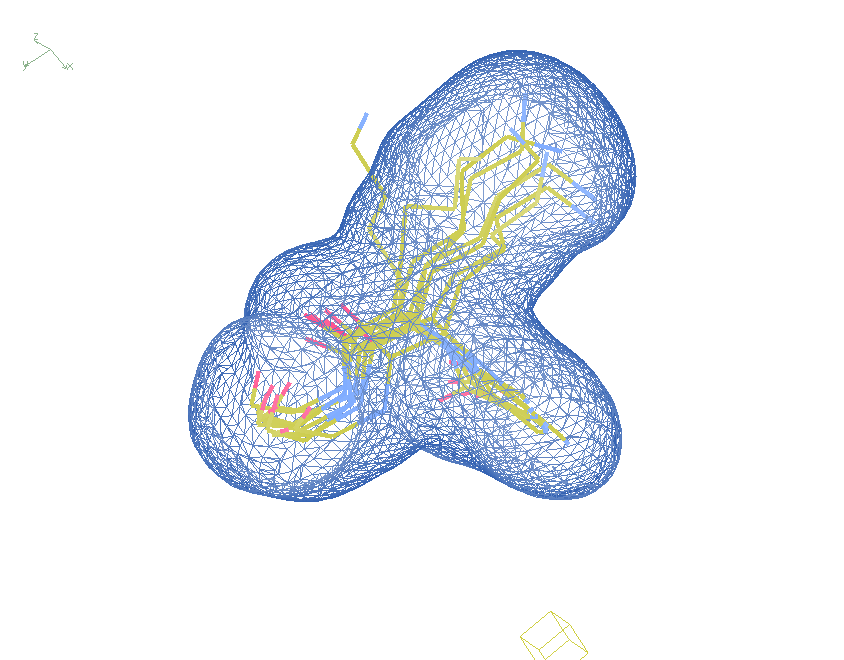 8 explain density to 3% error
The Future of Structural Biology
Problem:
	XFELs cannot solve the “resolution problem”
	overfitting
What can we do?
	4D modelling
	probe weak density
	more accurate data
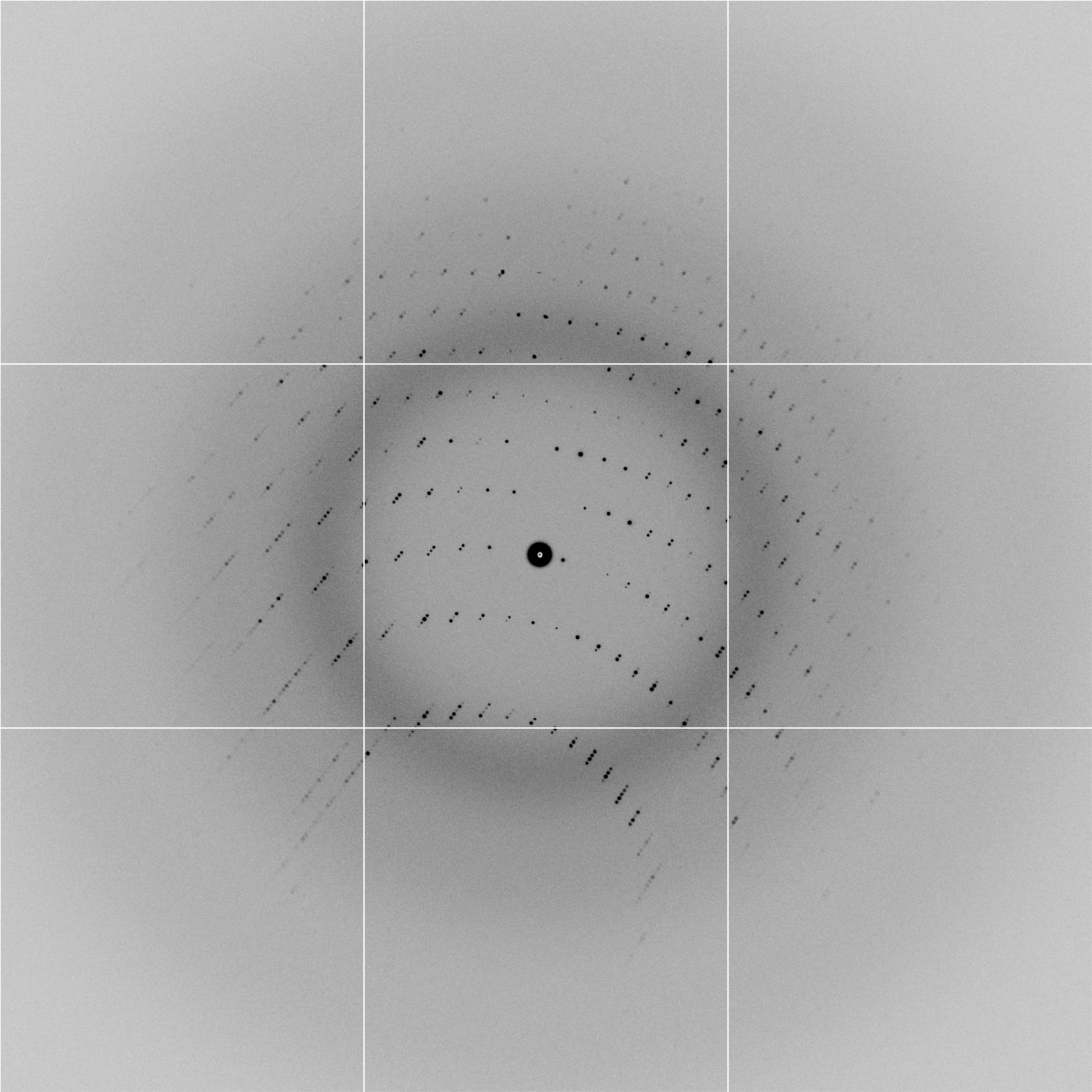 100% SeMet incorporation
Trivial to solve
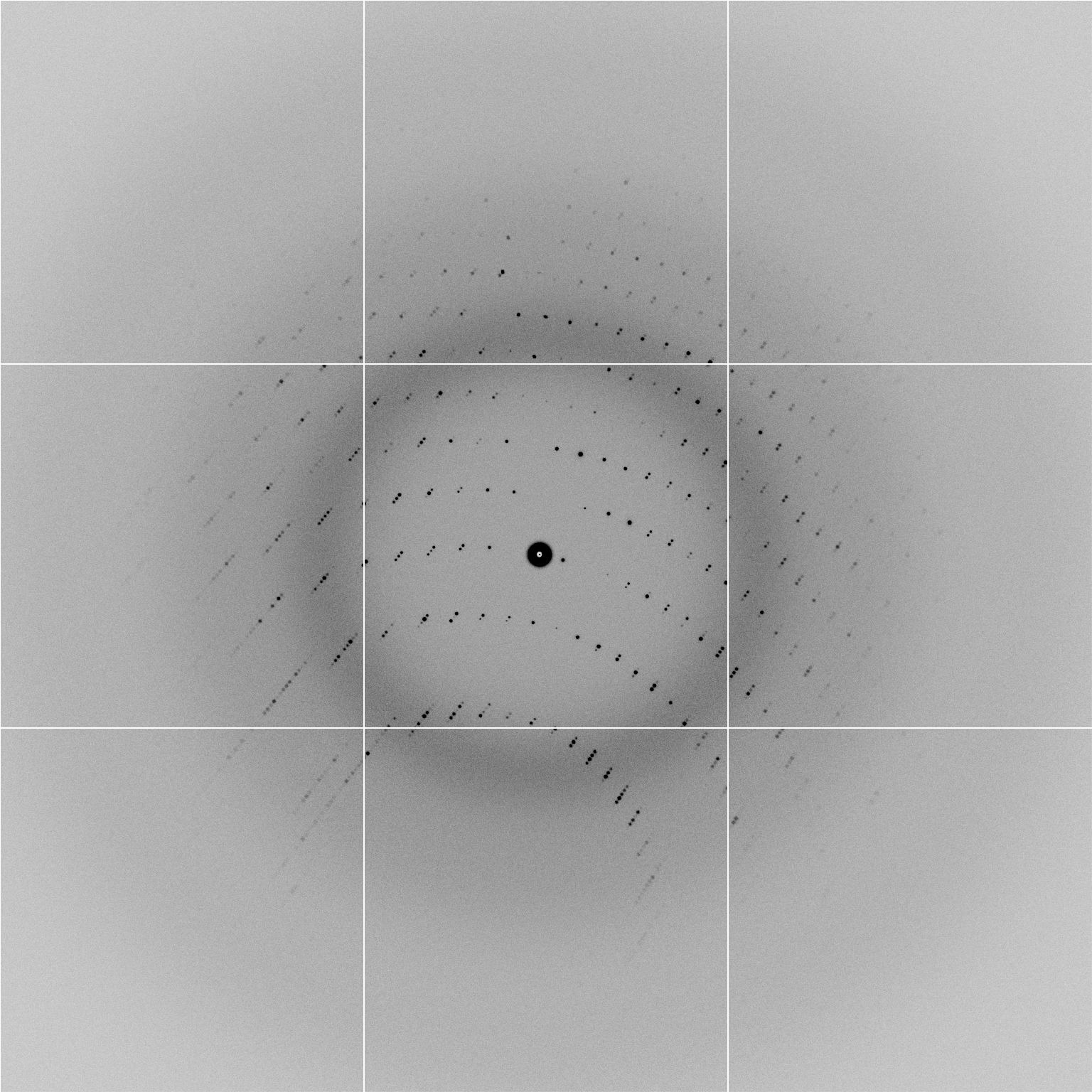 100% S -Met incorporation
Impossible to solve
Model building performance
correlation coefficient
fraction Sulfur
Model building performance
correlation coefficient
fraction Sulfur
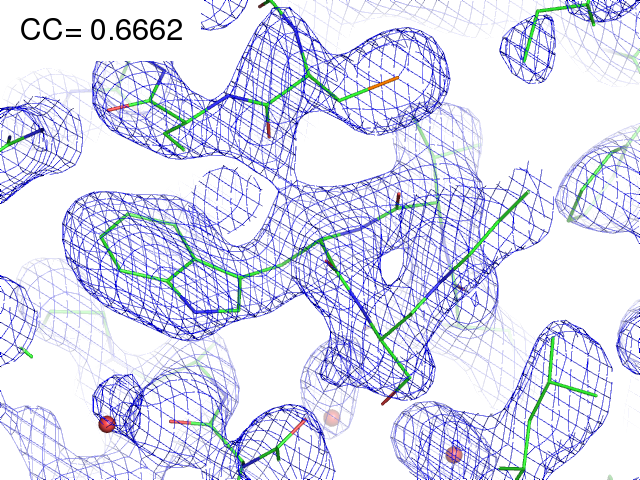 29% Se  71% S
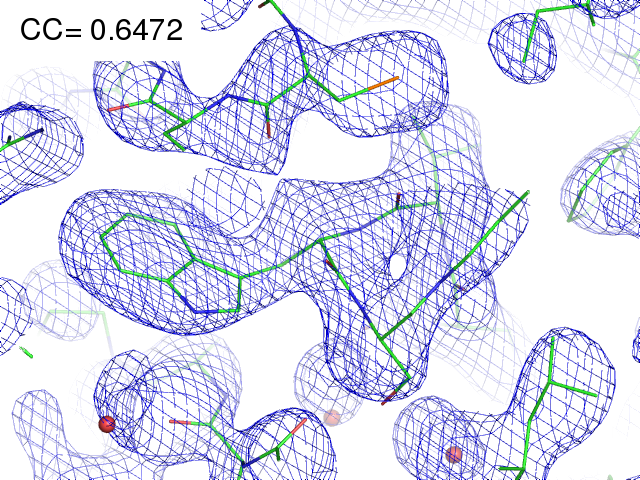 28% Se  72% S
ARP/wARP performance
correlation coefficient
fraction Sulfur
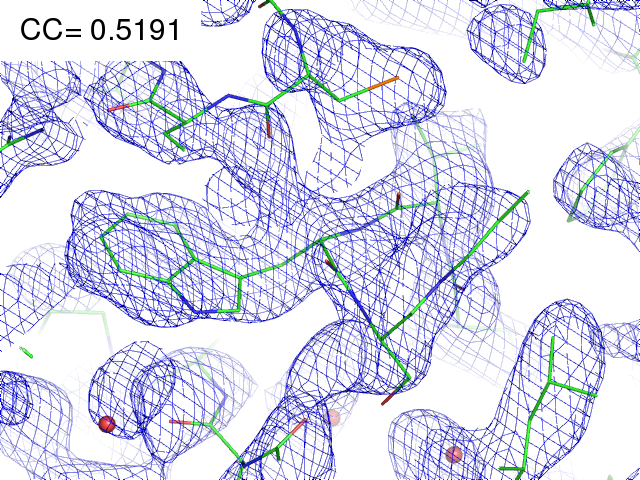 21% Se  79% S
ARP/wARP performance
correlation coefficient
fraction Sulfur
ARP/wARP performance
correlation coefficient
fraction Sulfur
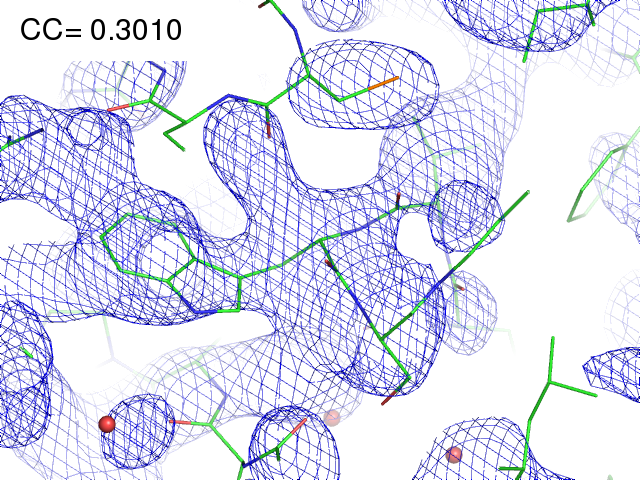 11% Se  89% S
Finding sites
Number of correct sites
fraction Sulfur
Finding sites
Number of correct sites
fraction Sulfur
Finding sites
Number of correct sites
fraction Sulfur
Finding sites
25
20
15
10
5
0
Number of correct sites
peak height ()
fraction Sulfur
Finding sites
Number of correct sites
fraction Sulfur
Finding sites
Number of correct sites
fraction Sulfur
MR simulation
corrupted model
Correlation coefficient to correct density
Rmsd from perfect search model (Å)
signal vs noise
“If you don’t have good data,then you have no data at all.”
-Sung-Hou Kim
signal vs noise
easy

hard

impossible
signal vs noise
easy

hard

impossible
threshold of “solvability”
signal vs noise
“If you don’t have good data,then you must learn statistics.”
-James Holton
Adding noise
Adding noise
12 + 12 = 1.42
Adding noise
12 + 12 = 1.42

32 + 12 = 3.22

σtotal2 = σ12 + σ22
Adding noise
12 + 12 = 1.42

32 + 12 = 3.22

σtotal2 = σ12 + σ22
Adding noise
12 + 12 = 1.42

32 + 12 = 3.22

σtotal2 = σ12 + σ22
Adding noise
12 + 12 = 1.42

32 + 12 = 3.22

102 + 12 = 10.052
adjust exposure
so this is ~100
Optimal exposure time(faint spots)
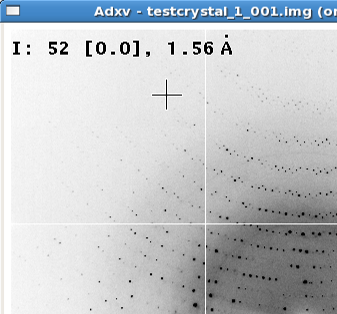 thr 	Optimal exposure time for data set (s)
tref 	exposure time of reference image (s)
bgref 	background level near weak spots on 
	reference image (ADU)
bg0	ADC offset of detector (ADU)
bghr	optimal background level (via thr)
σ0	rms read-out noise (ADU)
gain	ADU/photon
m	multiplicity of data set (including partials)
140-fold multiplicity: 16 crystals,  360° each,  inverse beam,   7235 eV
RESOLUTION  COMPLETENESS R-FACTOR  I/SIGMA   R-meas  CC(1/2)  Anomal  SigAno   Nano
   LIMIT        OF DATA   observed                              Corr

     9.17         99.1%       3.9%   257.47     3.9%   100.0*    91*   5.024     450
     6.49        100.0%       5.2%   214.33     5.2%   100.0*    86*   3.836     882
     5.30        100.0%       7.2%   165.13     7.2%   100.0*    76*   3.257    1175
     4.59        100.0%       7.2%   175.42     7.3%   100.0*    67*   2.589    1403
     4.10         99.9%       7.7%   174.13     7.7%   100.0*    59*   2.264    1594
     3.74         99.9%       9.4%   143.09     9.4%   100.0*    49*   1.953    1783
     3.47        100.0%      11.2%   120.17    11.2%   100.0*    39*   1.696    1942
     3.24        100.0%      14.1%    91.14    14.1%   100.0*    30*   1.333    2103
     3.06         99.9%      19.5%    65.79    19.5%   100.0*    23*   1.117    2214
     2.90         99.9%      29.0%    44.85    29.1%    99.9*    17*   1.008    2369
     2.77         99.9%      40.5%    32.58    40.6%    99.8*    11*   0.901    2493
     2.65         99.9%      52.8%    25.16    52.9%    99.8*    10*   0.866    2605
     2.54        100.0%      67.4%    19.47    67.6%    99.6*     2    0.804    2705
     2.45        100.0%      88.9%    14.58    89.2%    99.2*     4    0.831    2859
     2.37        100.0%     109.3%     9.97   109.7%    98.1*     5    0.829    2925
     2.29        100.0%     138.2%     6.87   138.9%    96.1*     1    0.760    3037
     2.22        100.0%     197.1%     4.03   198.6%    83.5*    -1    0.721    3159
     2.16        100.0%     227.3%     2.41   230.8%    46.9*    -1    0.677    3224
     2.10         61.2%     154.4%     1.28   163.6%    47.0*    -2    0.660    1999
     2.05         47.9%     170.1%     0.68   196.5%    25.7*     3    0.629    1578
    total         93.3%      15.7%    54.30    15.8%   100.0*    12*   1.217   42499
140-fold multiplicity
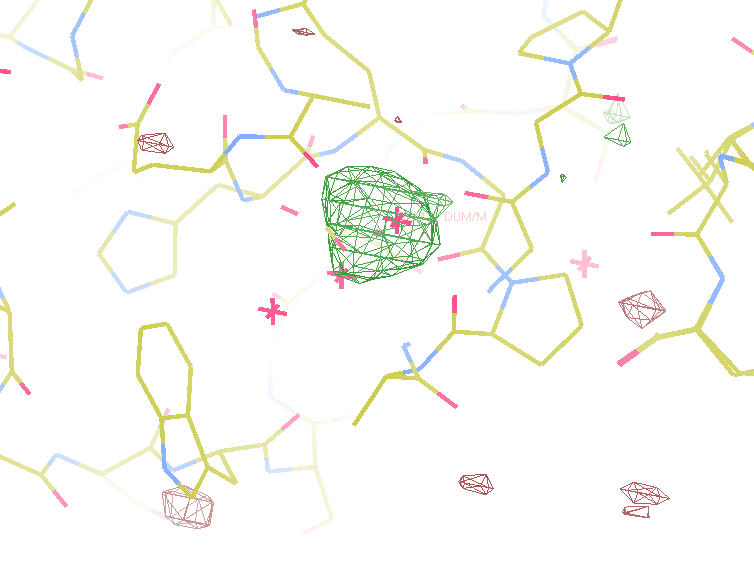 8.2σ = Mg?
DELFAN residual anomalous difference
data Courtesy of Tom Peat & Janet Newman
Discerning Na+ from Mg++
DELFAN peak height (σ)
F
Ne
Na
O
N
Mg
f’’ (electrons)
140-fold multiplicity
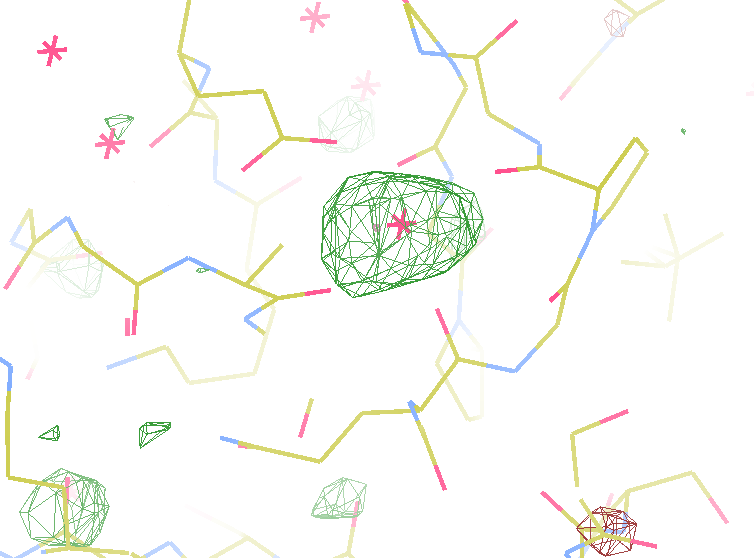 7.4σ = Na
DELFAN residual anomalous difference
data Courtesy of Tom Peat & Janet Newman
Detector calibration: 7247 eV
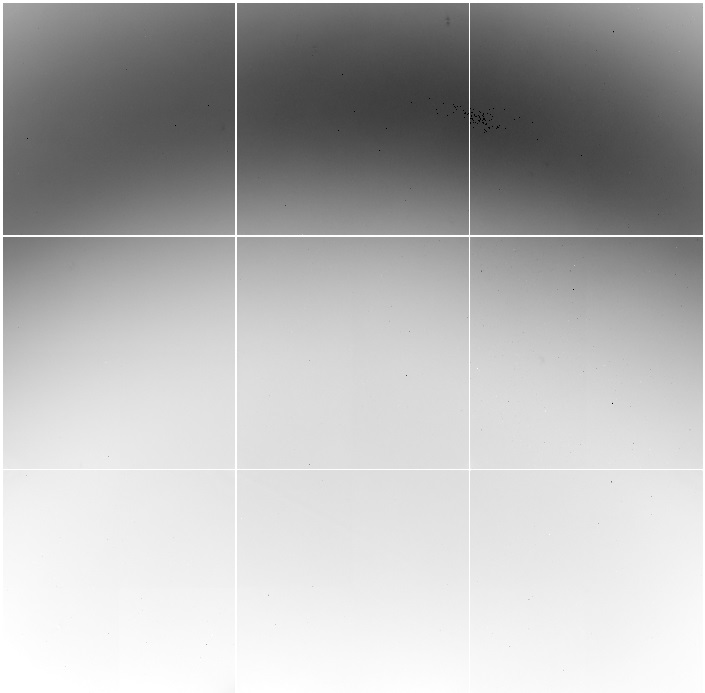 target:
oil

distance:
900 mm

2θ:  12°
Detector calibration: 7235 eV
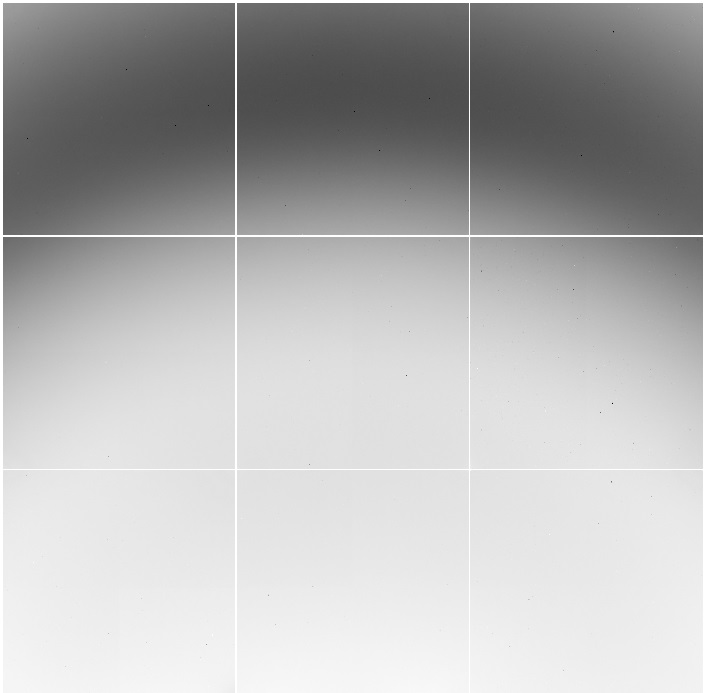 target:
oil

distance:
900 mm

2θ:  12°
Detector calibration: ALS 8.3.1
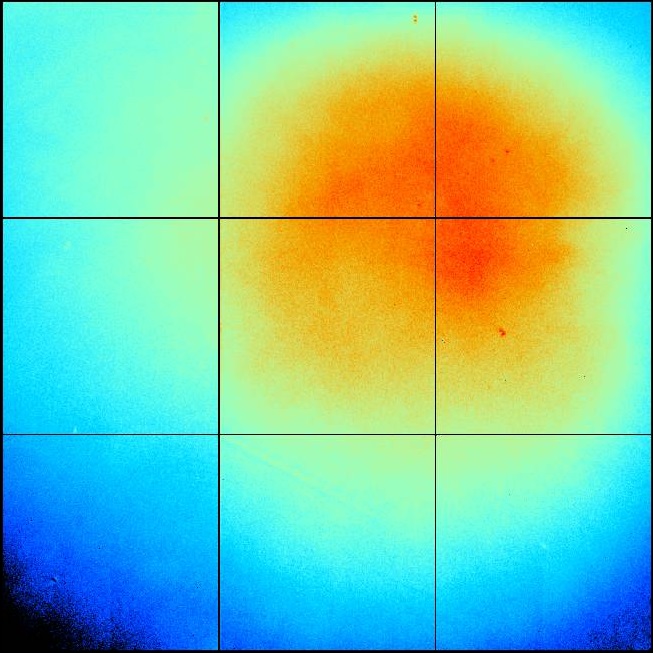 Detector calibration errors: detector 2
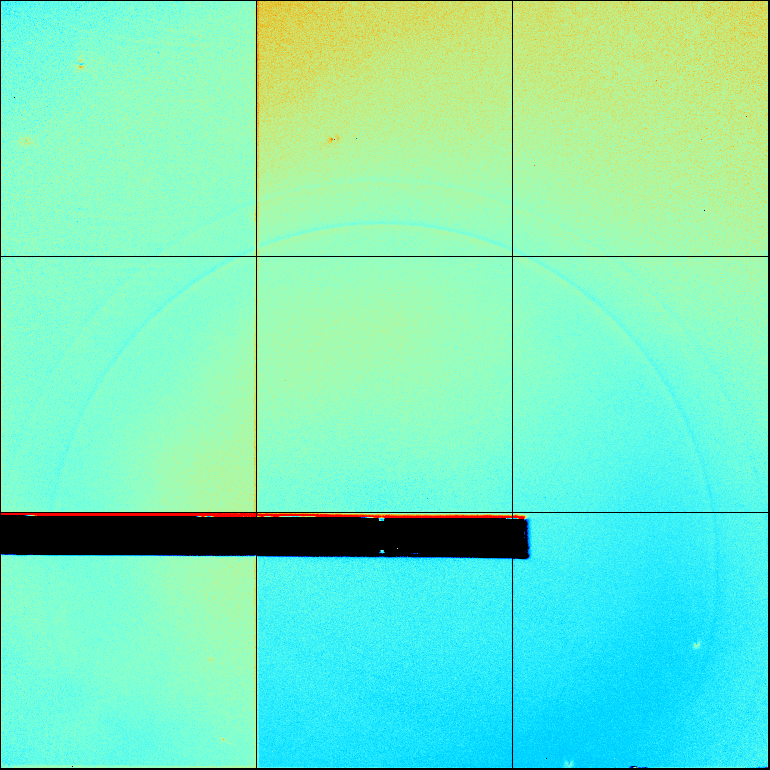 Detector calibration errors: detector 3
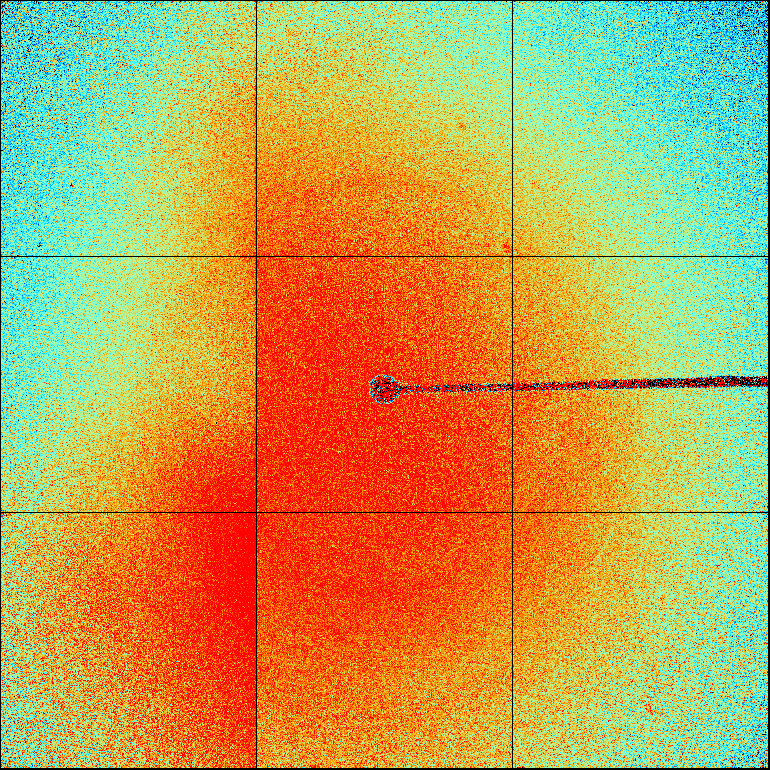 Detector calibration errors
Pixel arrays are not immune!
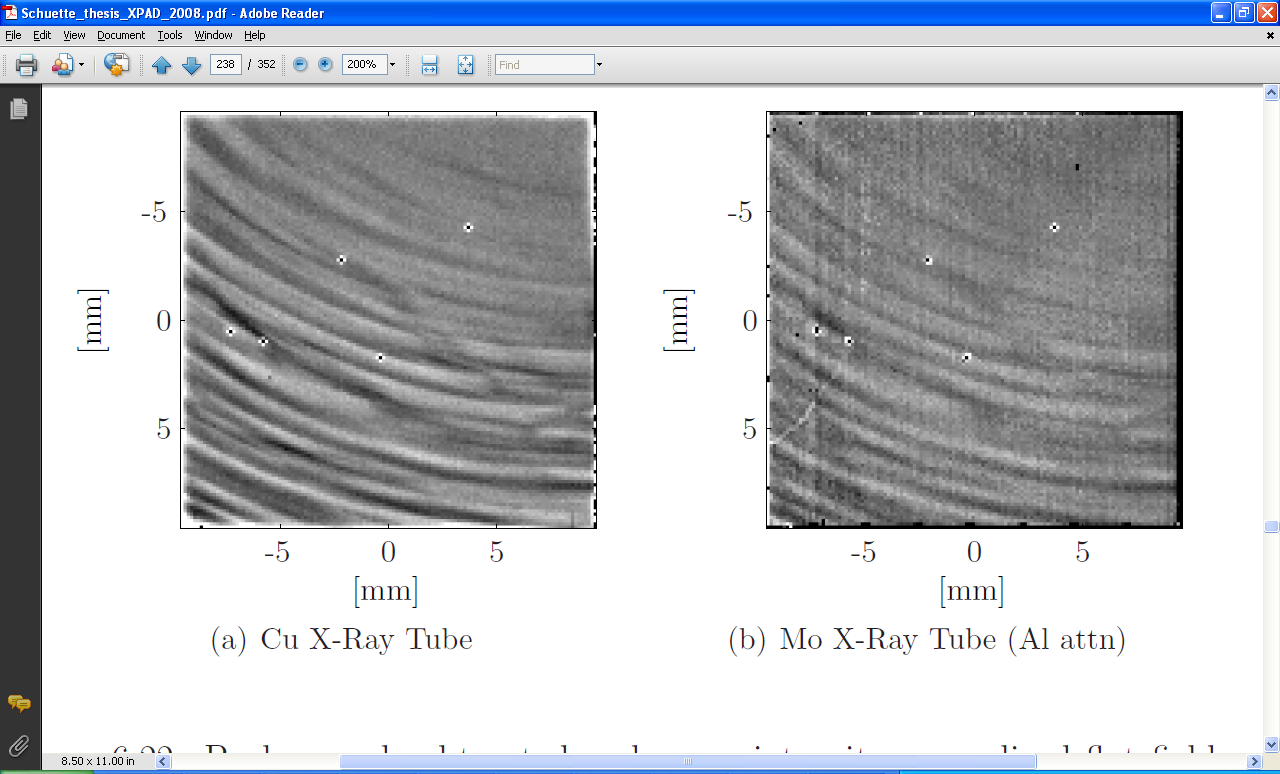 Dan Schuette PhD Thesis (2008) Fig 6.22 page 198, Gruner Lab, Cornell University.
Detector calibration
good!
good!
bad!
calibration error (%)
photon energy (keV)
7247 eV
7235 eV
Detector calibration
7223 eV
Great! We have lots of crystals


but we have a problem with 
non-isomorphism
Non-isomorphism in lysozyme
Dear James

The story of the two forms of lysozyme crystals goes back to about 1964 when it was found that the diffraction patterns from different crystals could be placed in one of two classes depending on their intensities. This discovery was a big set back at the time and I can remember a lecture title being changed from the 'The structure of lysozyme' to 'The structure of lysozyme two steps forward and one step back'. Thereafter the crystals were screened based on intensities of the (11,11,l) rows to distinguish them (e.g. 11,11,4 > 11,11,5 in one form and vice versa in another). Data were collected only for those that fulfilled the Type II criteria. (These reflections were easy to measure on the linear diffractometer because crystals were mounted to rotate about the diagonal axis). As I recall both Type I and Type II could be found in the same crystallisation batch . Although sometimes the external morphology allowed recognition this was not infallible. 

The structure was based on Type II crystals. Later a graduate student Helen Handoll examined Type I. The work, which was in the early days and before refinement programmes, seemed to suggest that the differences lay in the arrangement of water or chloride molecules (Lysozyme was crystallised from NaCl). But the work was never written up. Keith Wilson at one stage was following this up as lysozyme was being used to test data collection strategies but I do not know the outcome. 

An account of this is given in International Table Volume F (Rossmann and Arnold edited 2001) p760. 

Tony North was much involved in sorting this out and if you wanted more info he would be the person to contact. I hope this is helpful. Do let me know if you need more. 

Best wishes 

Louise
Non-isomorphism in lysozyme
Structure factor (e-)
Johnson’s ratio
Non-isomorphism in lysozyme
Structure factor (e-)
Johnson’s ratio
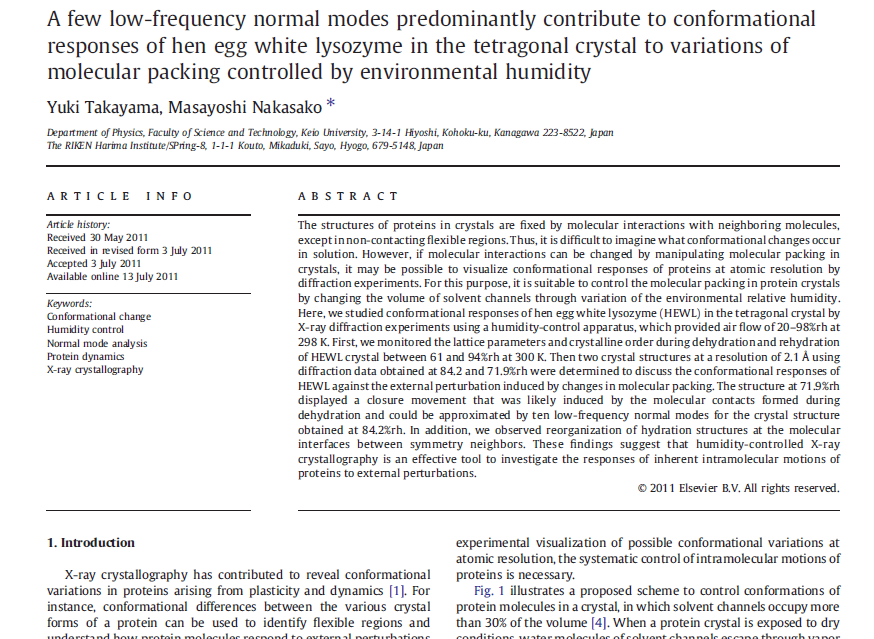 Non-isomorphism in lysozyme
Dear James

The story of the two forms of lysozyme crystals goes back to about 1964 when it was found that the diffraction patterns from different crystals could be placed in one of two classes depending on their intensities. This discovery was a big set back at the time and I can remember a lecture title being changed from the 'The structure of lysozyme' to 'The structure of lysozyme two steps forward and one step back'. Thereafter the crystals were screened based on intensities of the (11,11,l) rows to distinguish them (e.g. 11,11,4 > 11,11,5 in one form and vice versa in another). Data were collected only for those that fulfilled the Type II criteria. (These reflections were easy to measure on the linear diffractometer because crystals were mounted to rotate about the diagonal axis). As I recall both Type I and Type II could be found in the same crystallisation batch . Although sometimes the external morphology allowed recognition this was not infallible. 

The structure was based on Type II crystals. Later a graduate student Helen Handoll examined Type I. The work, which was in the early days and before refinement programmes, seemed to suggest that the differences lay in the arrangement of water or chloride molecules (Lysozyme was crystallised from NaCl). But the work was never written up. Keith Wilson at one stage was following this up as lysozyme was being used to test data collection strategies but I do not know the outcome. 

An account of this is given in International Table Volume F (Rossmann and Arnold edited 2001) p760. 

Tony North was much involved in sorting this out and if you wanted more info he would be the person to contact. I hope this is helpful. Do let me know if you need more. 

Best wishes 

Louise
Non-isomorphism in lysozyme
RH 84.2% vs 71.9%
RMSD = 0.18 Å
Riso = 44.5%
Non-isomorphism = dehydration?
= 1 nL
100 μm
Elastic deformation= non-isomorphism
Elastic deformation= non-isomorphism
Plastic deformation= poor diffraction
Plastic deformation= poor diffraction
The Future of Structural Biology
Problem:
	XFELs cannot solve the “resolution problem”
	overfitting
	non-isomorphism
	radiation damage
What can we do?
	4D modelling
	probe weak density
	more accurate data
	humidity control during growth
The Future of Structural Biology
Will be noisy
Averaging destroys resolution
Multi-crystal data – isomorphism
structures of the future must be 4D
There is “life” below 1 σ
The Future of Structural Biology
Multi-crystal data sets
There is “life” below 1 σ
Averaging destroys resolution
structures of the future must be 4D
100 fs damage “threshold”
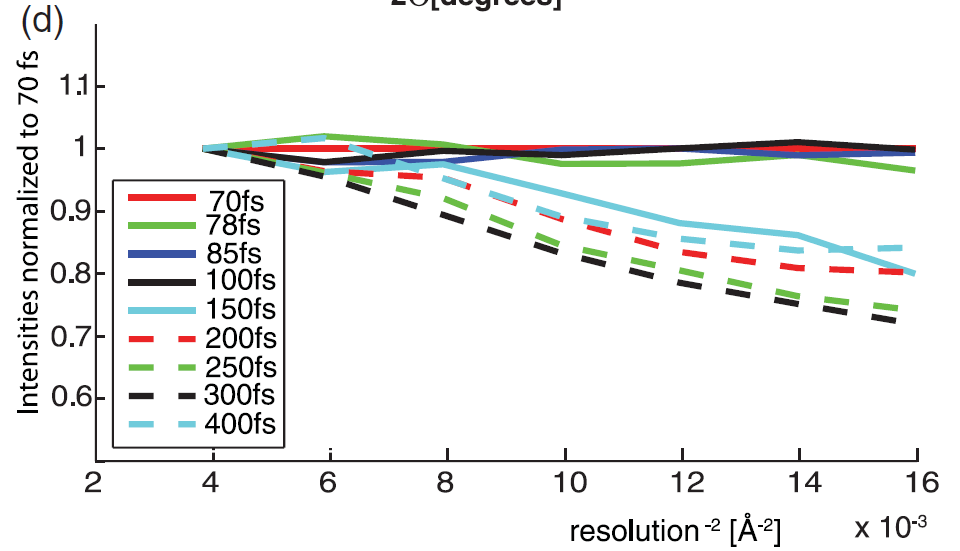 Lomb et al. (2011) Phys Rev B 84, 214111
Single-molecule imaging result
2.5 eV   0.1 s  Michelin  P255/70R18 LTX A/S 112T BSW
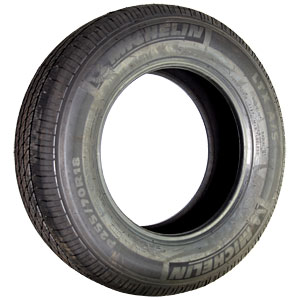 to what 
resolution
is this
interesting?
200 nm
Resolution ~2 mm
[Speaker Notes: what limits single-particle resolution ?
get 100 times more photons/shot if correctly focussed beam
get 100 times more with submicron beam focus on CXI chamber
Problem – scattering goes from N^2 to N (Wilson statistics).
So use a-priori information – modelling Axel Brummer
Make beam smaller than jet to elliminate streak]
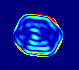 200 nm
Reconstructed image
Snapshot from single virus particle
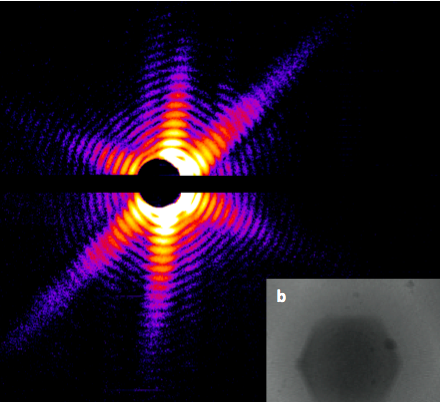 2 keV  LCLS  200 fs  Mimi virus single-shot.
Resolution 20nm
TEM
Seibert, et al. (2011). Nature 470, 78-81.
[Speaker Notes: what limits single-particle resolution ?
get 100 times more photons/shot if correctly focussed beam
get 100 times more with submicron beam focus on CXI chamber
Problem – scattering goes from N^2 to N (Wilson statistics).
So use a-priori information – modelling Axel Brummer
Make beam smaller than jet to elliminate streak]